Остров сокровищ
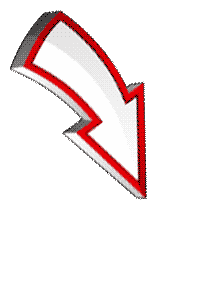 Найди на карте задания и выполни их.
Игрок 1
Игрок 2
Игрок 3
Игрок 4
Игрок 5
1
2
3
4
5
6
7
8
9
10
1
2
3
4
5
6
7
8
9
10
1
2
3
4
5
6
7
8
9
10
1
2
3
4
5
6
7
8
9
10
1
2
3
4
5
6
7
8
9
10
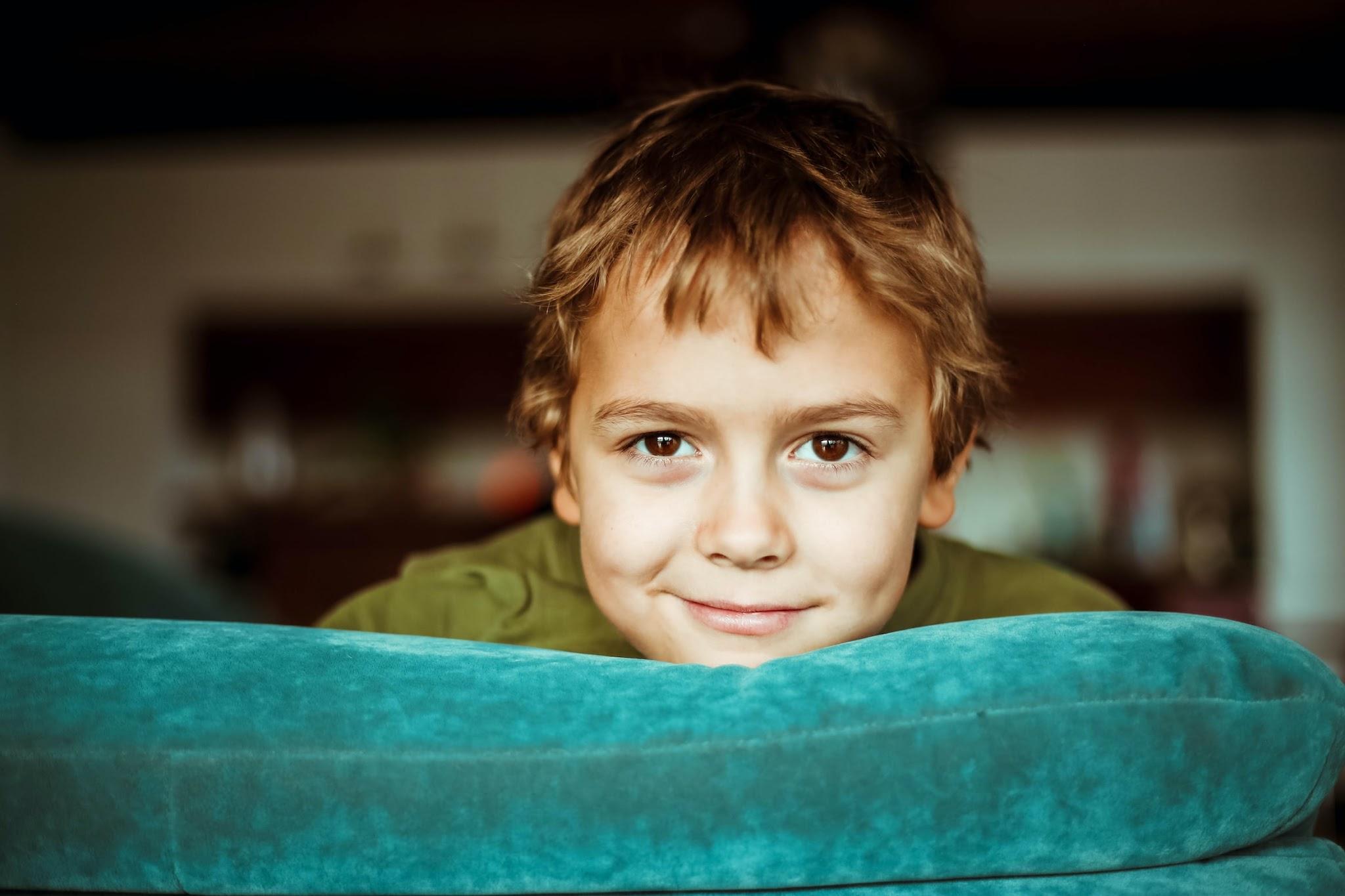 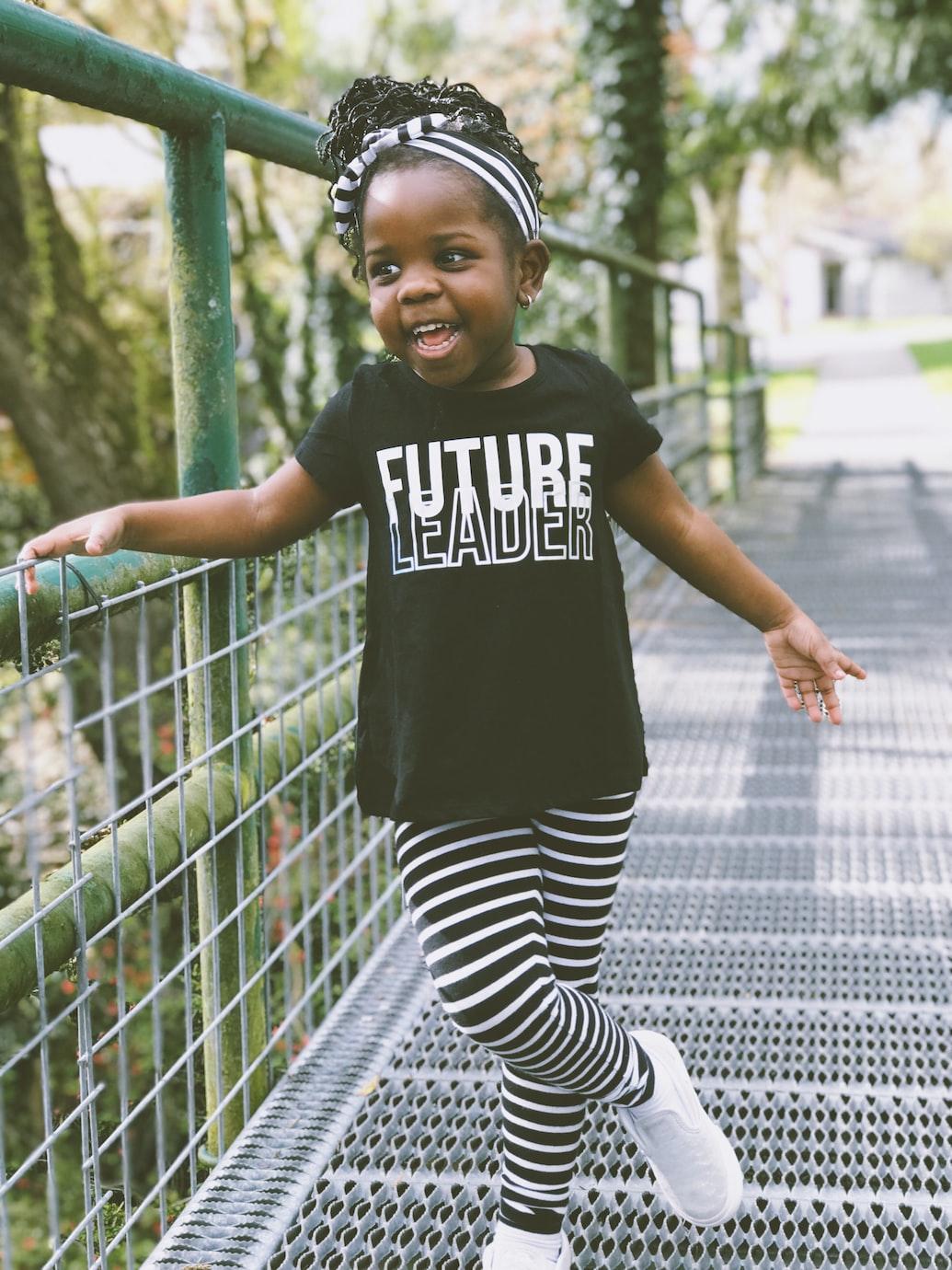 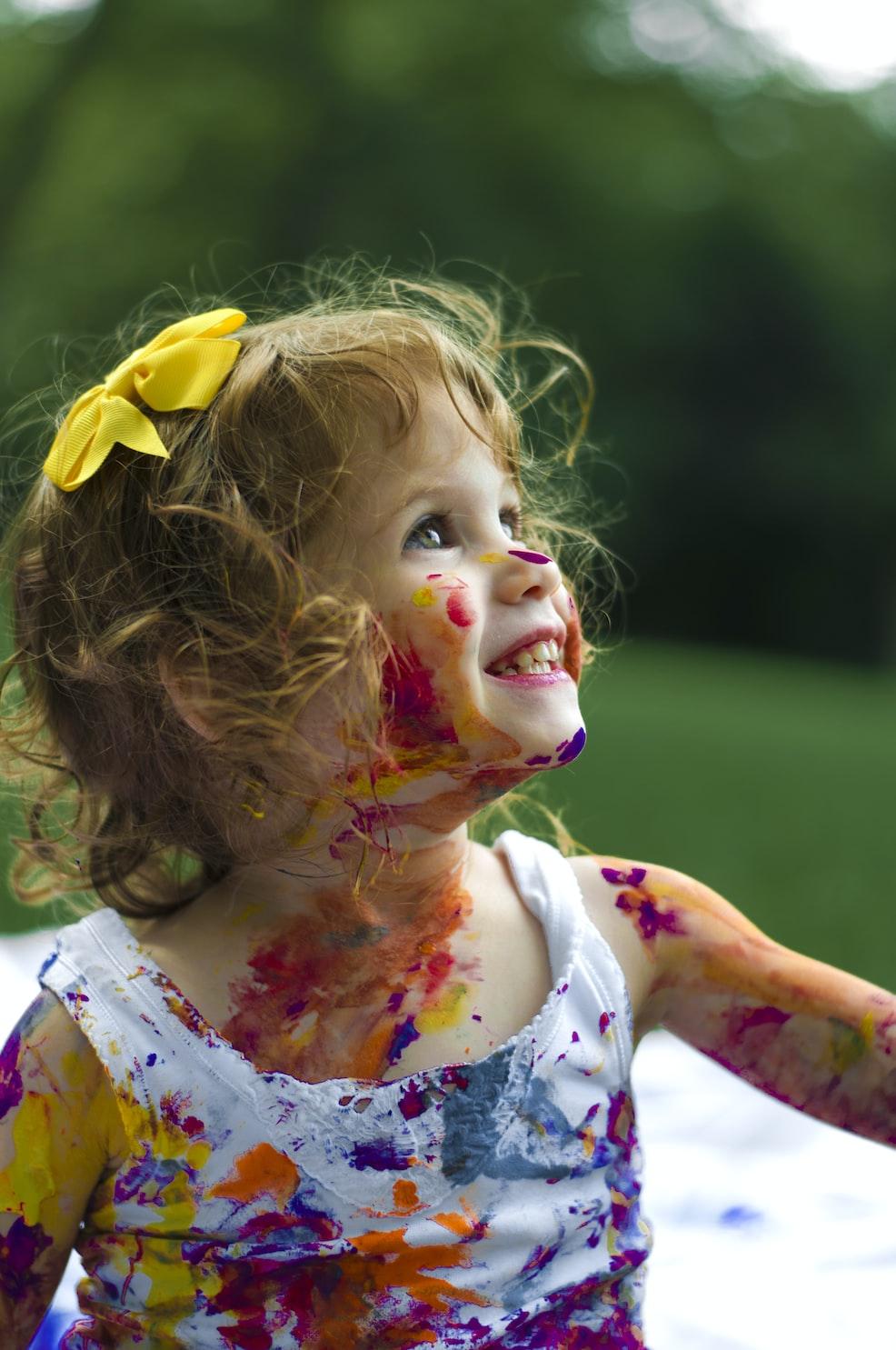 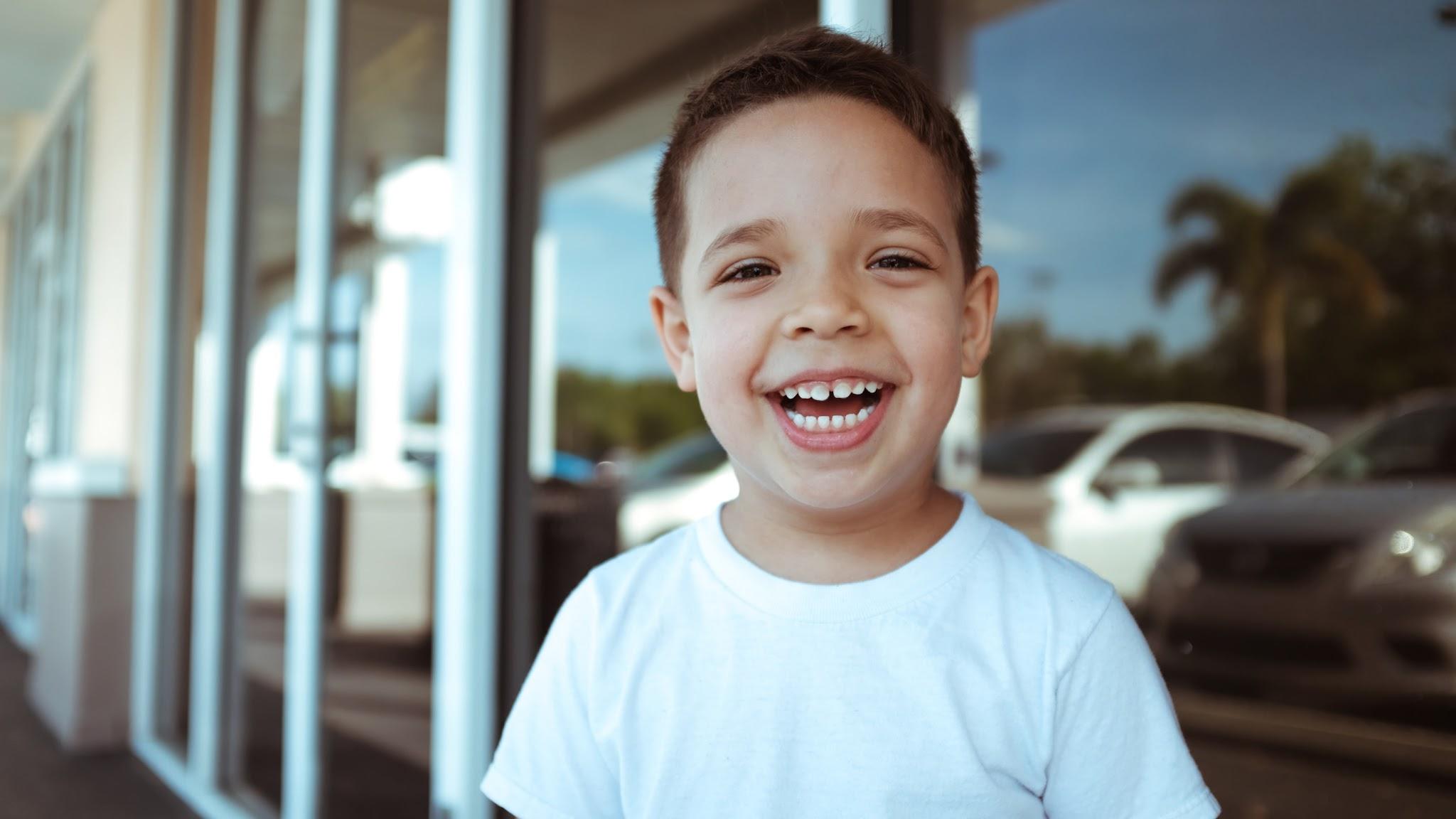 2
Задание 1
НАЙДИ ПАРУ
Щёлкни по надписям, которые соответствуют изображениям
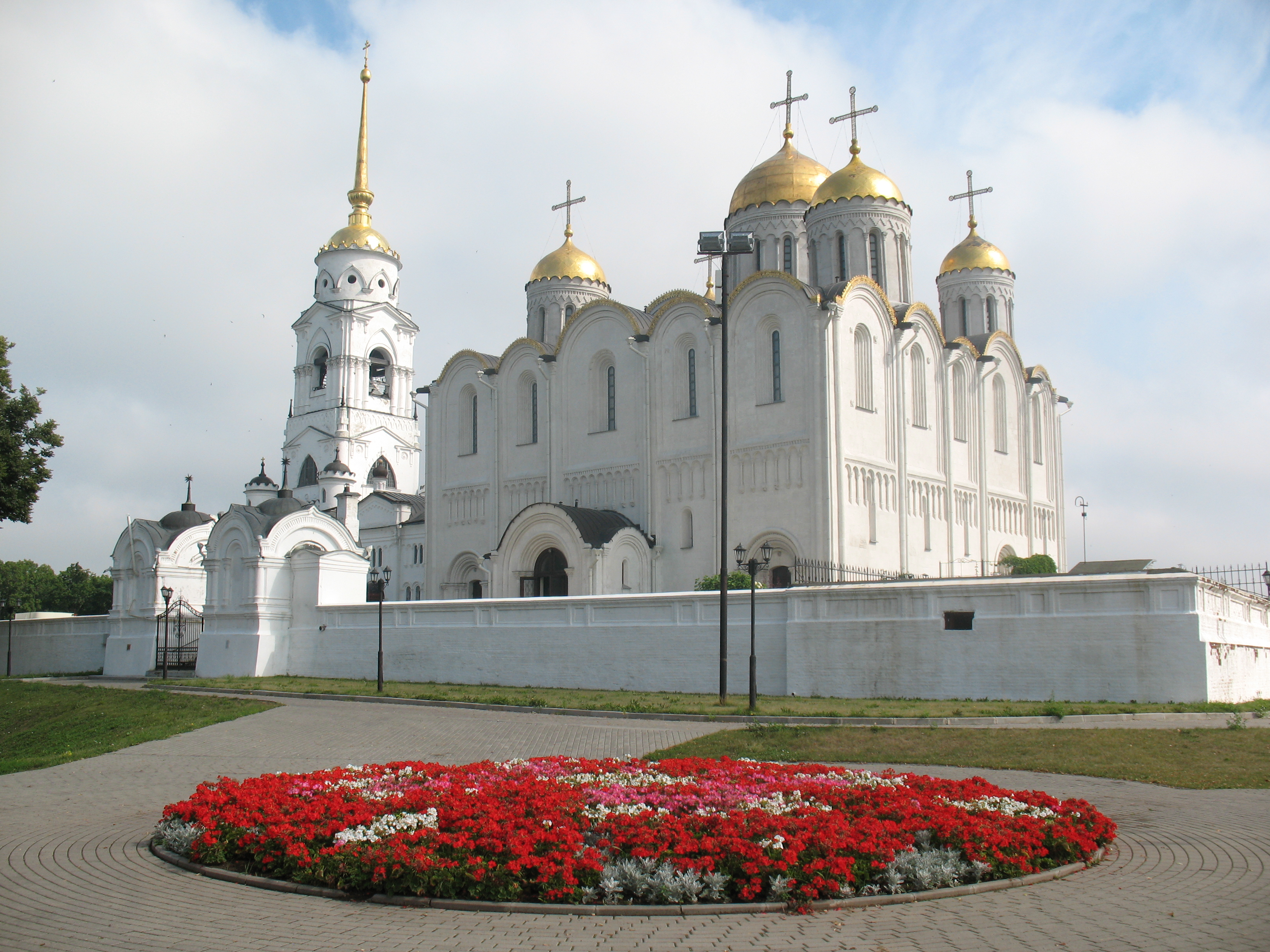 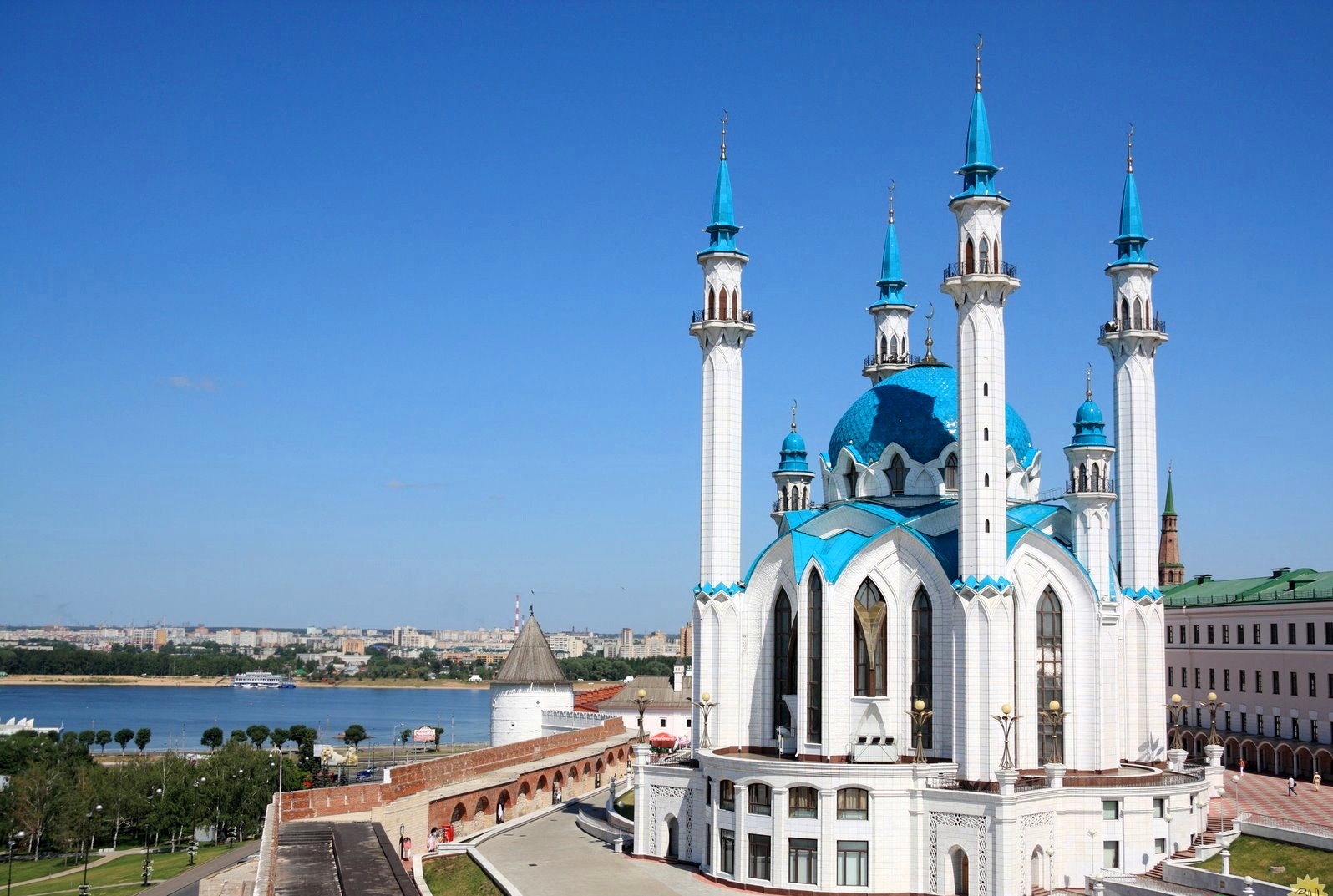 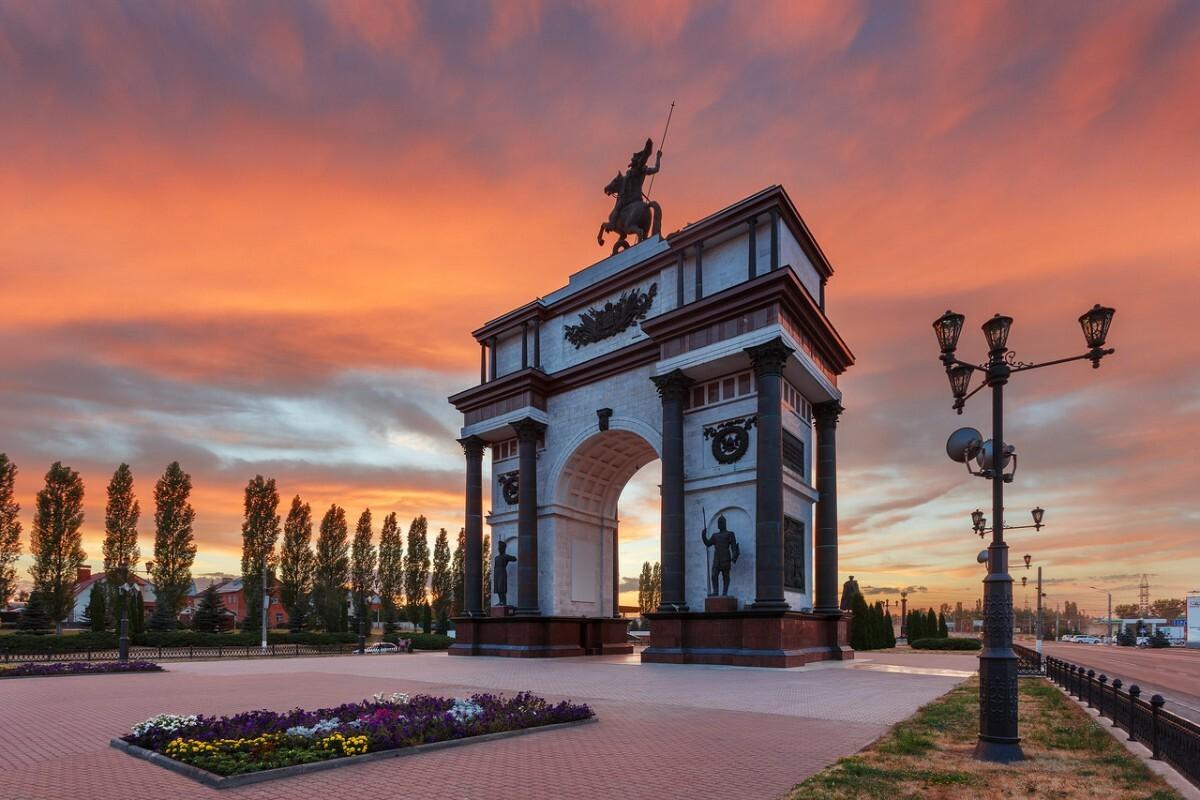 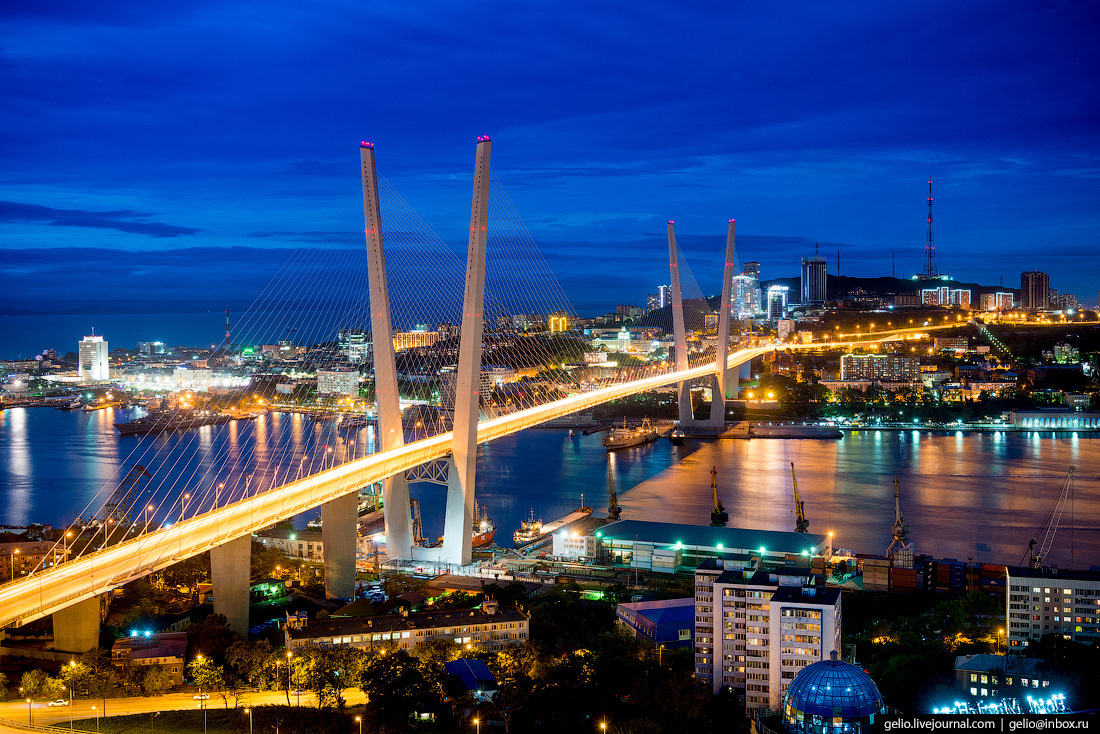 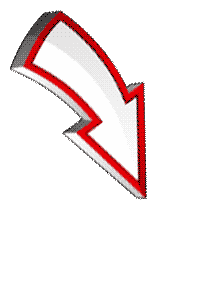 Нижний Новгород
Казань
Владимир
Владивосток
Курск
Вопрос 2
Чем дышат рыбы?
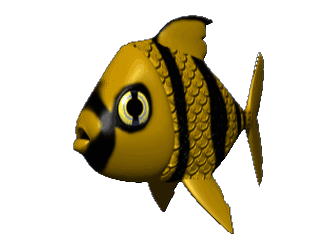 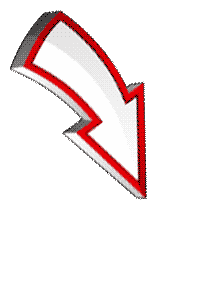 жабрами
Ответ:
Вопрос 3
Кругом вода, а с питьём беда!
Кто знает, где это бывает?
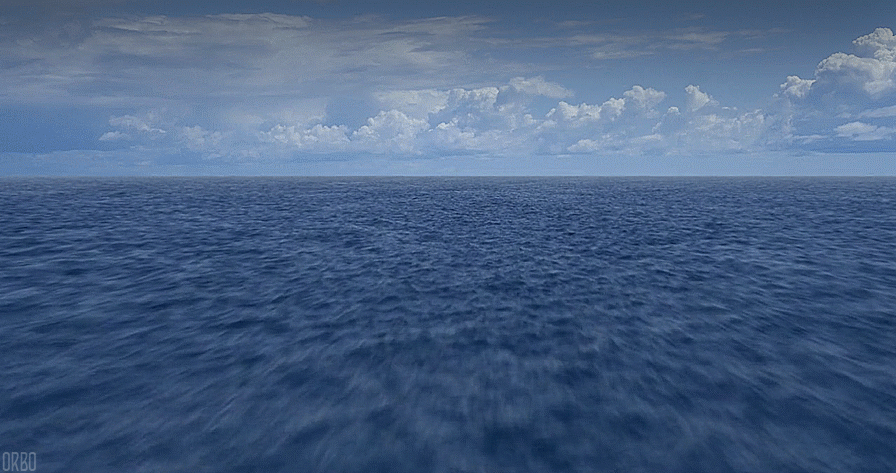 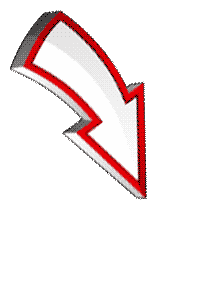 в море
Ответ:
Вопрос 4
Какой болезнью на земле никто не болеет?
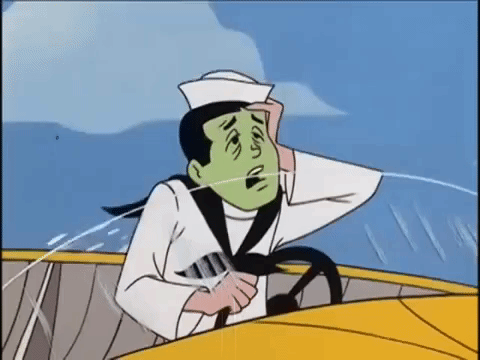 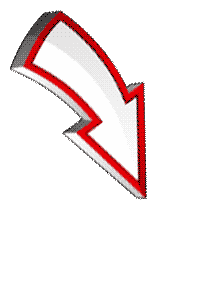 морской
Ответ:
Вопрос 5
Составь из букв «морское» слово
З
А
Е
Д
У
М
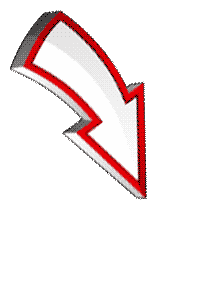 А
Д
Е
Х
М
У
О
З
Вопрос 6
Ошибки художника
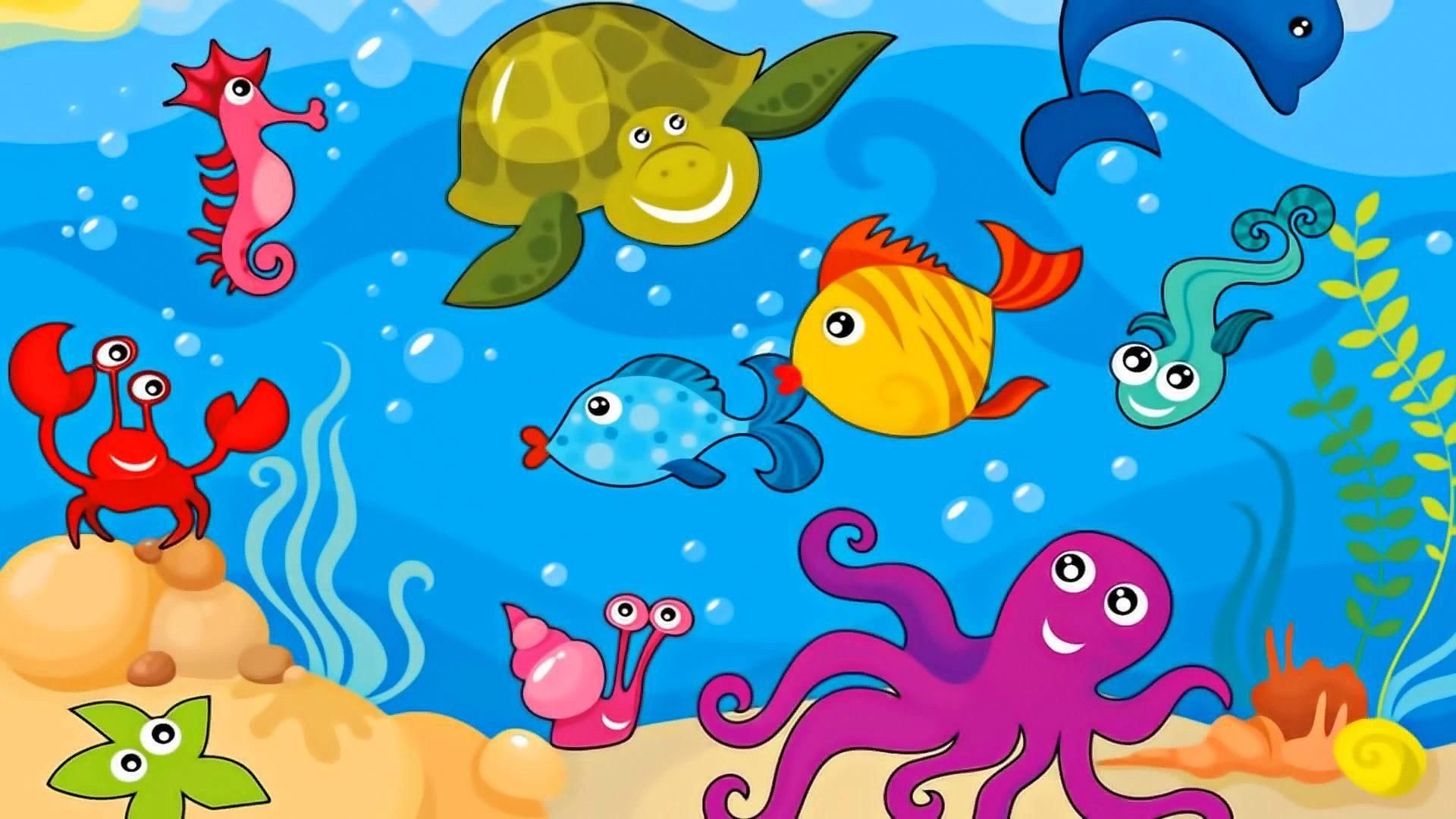 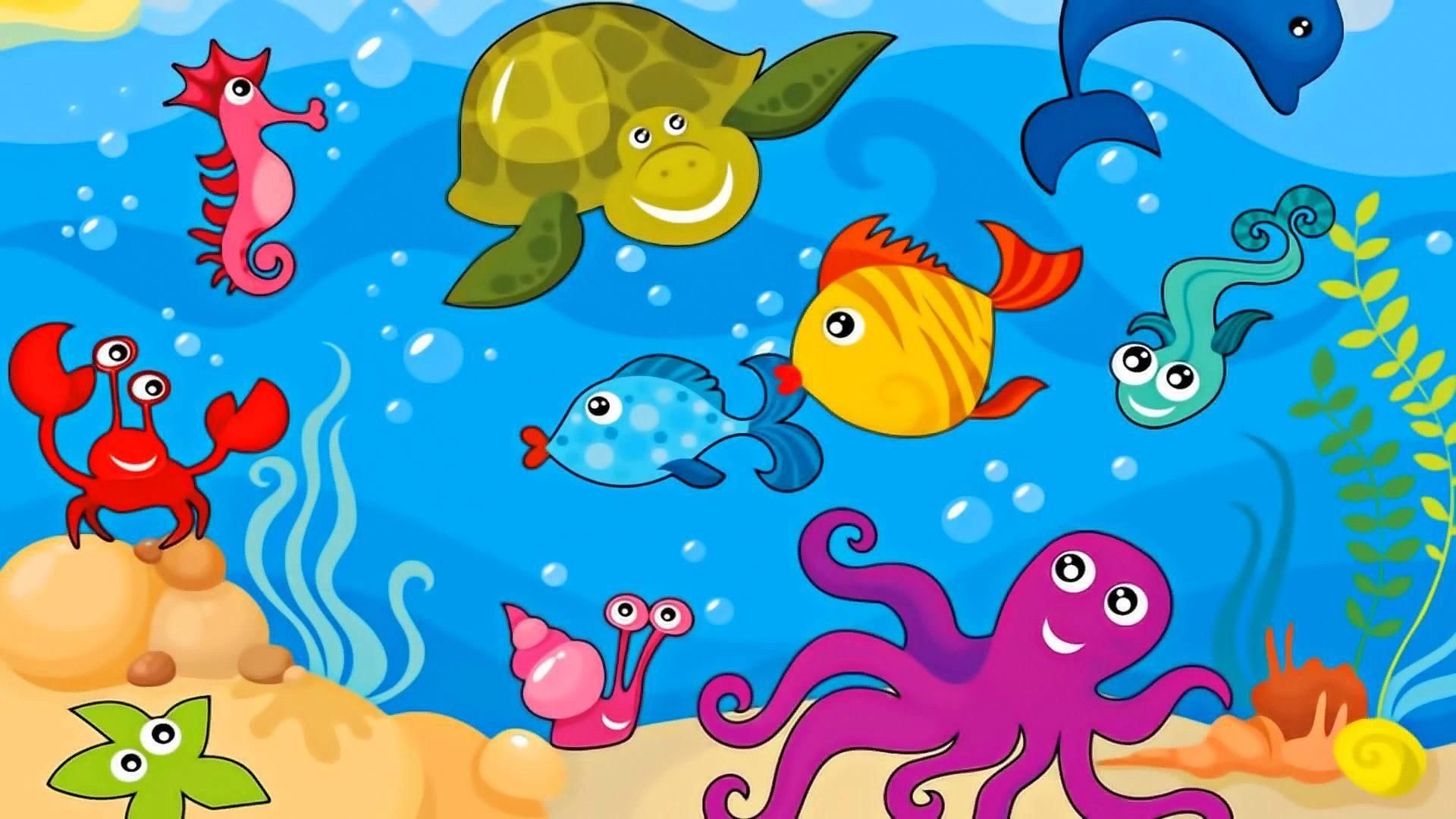 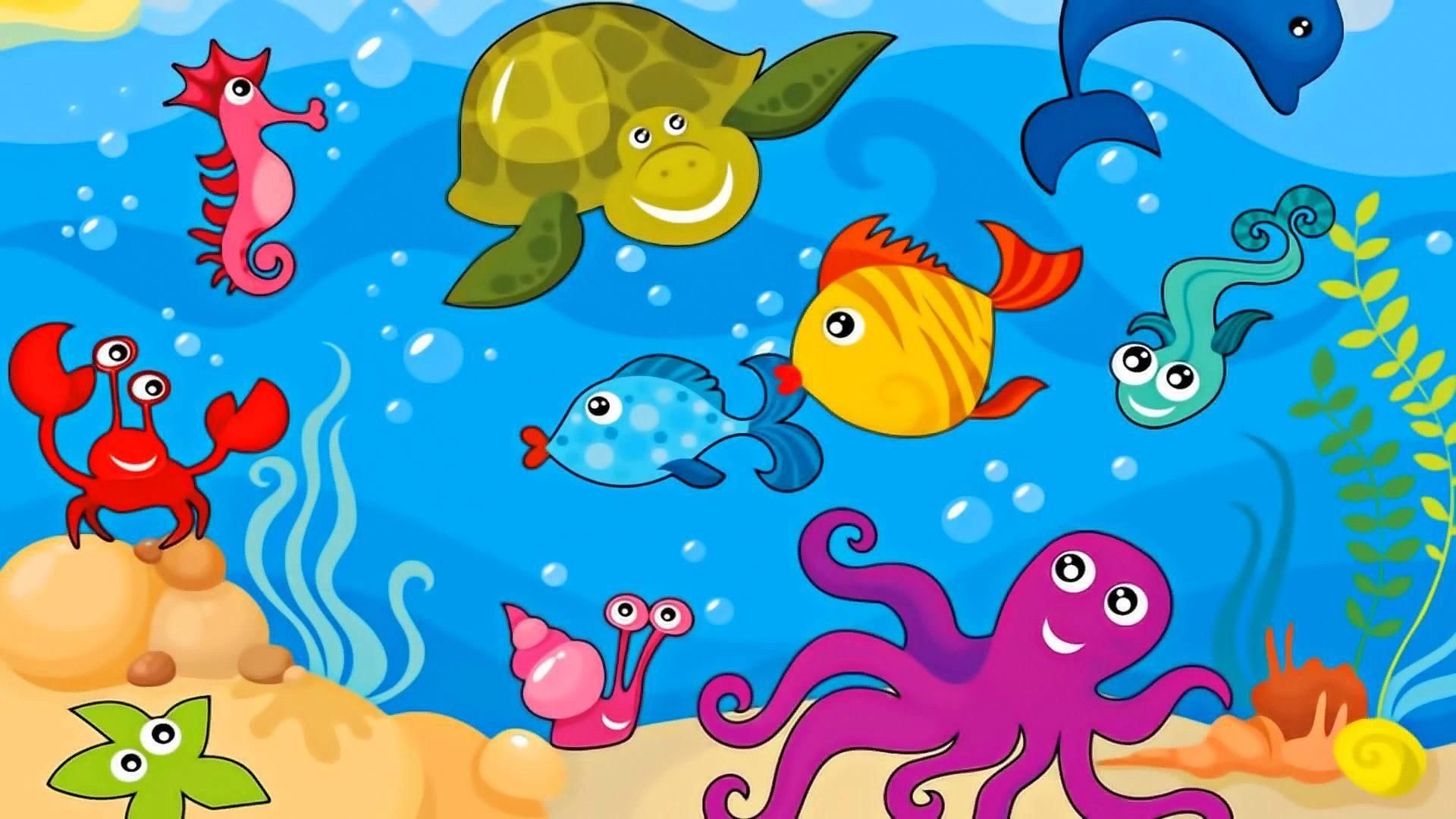 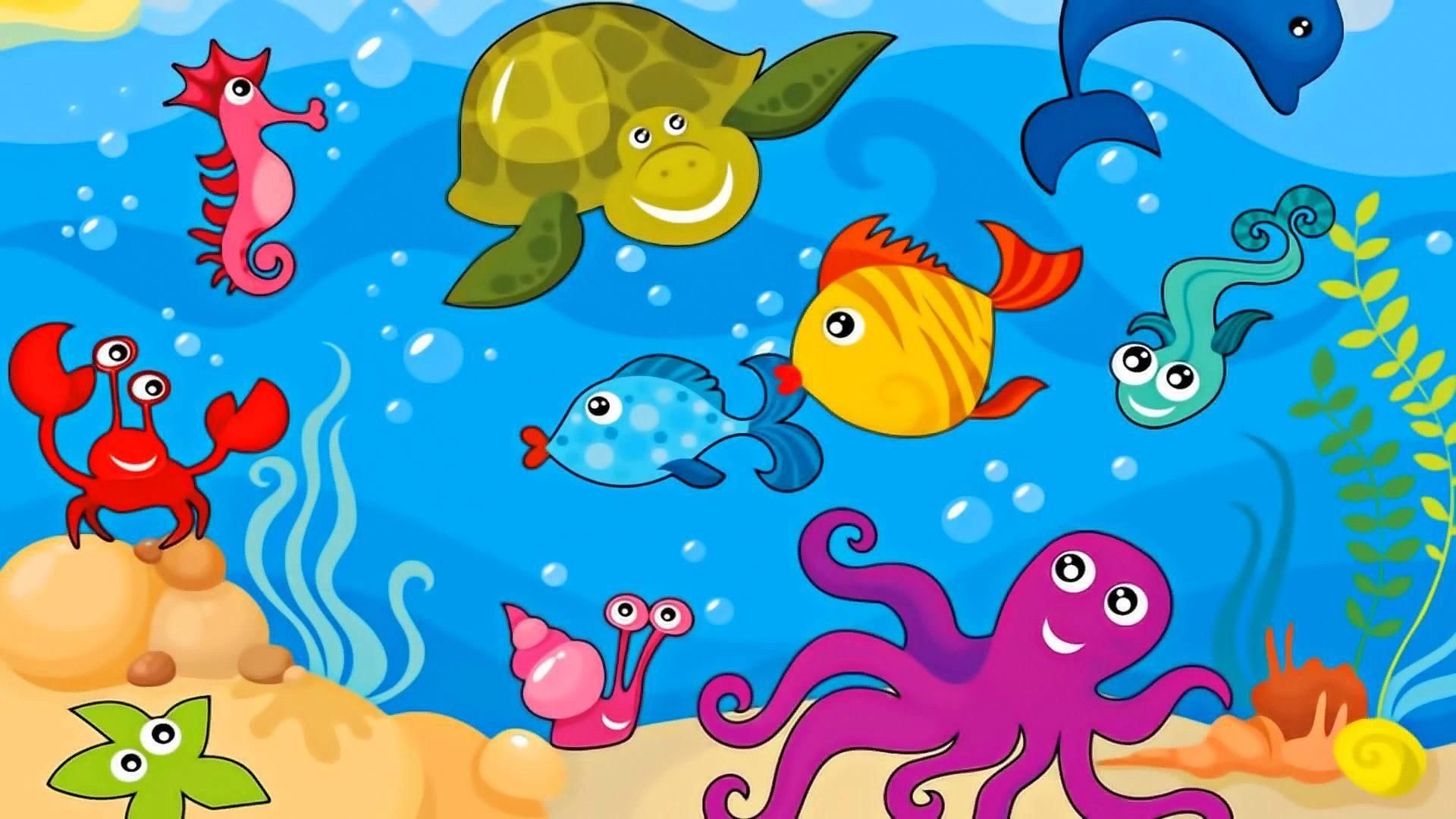 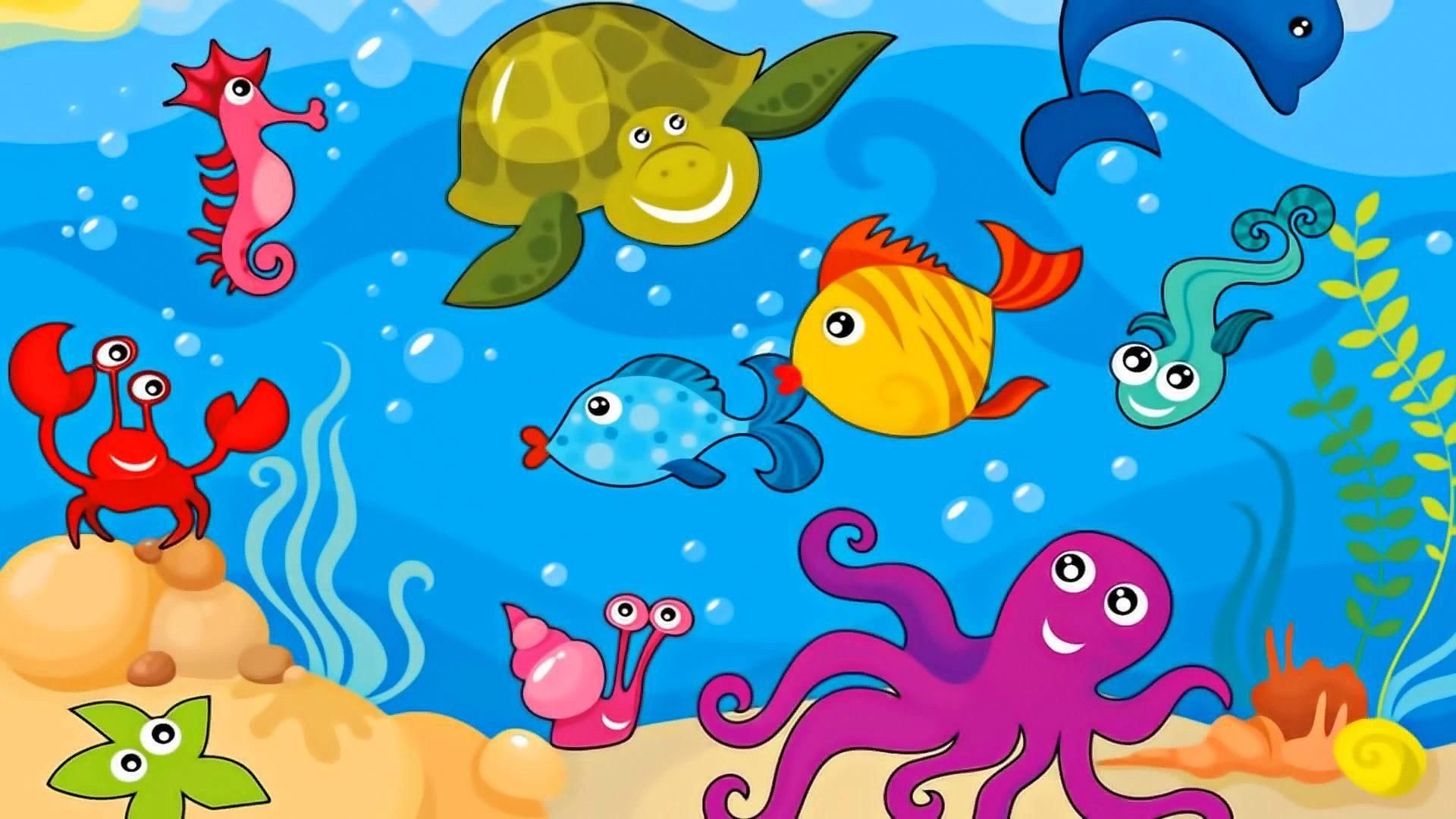 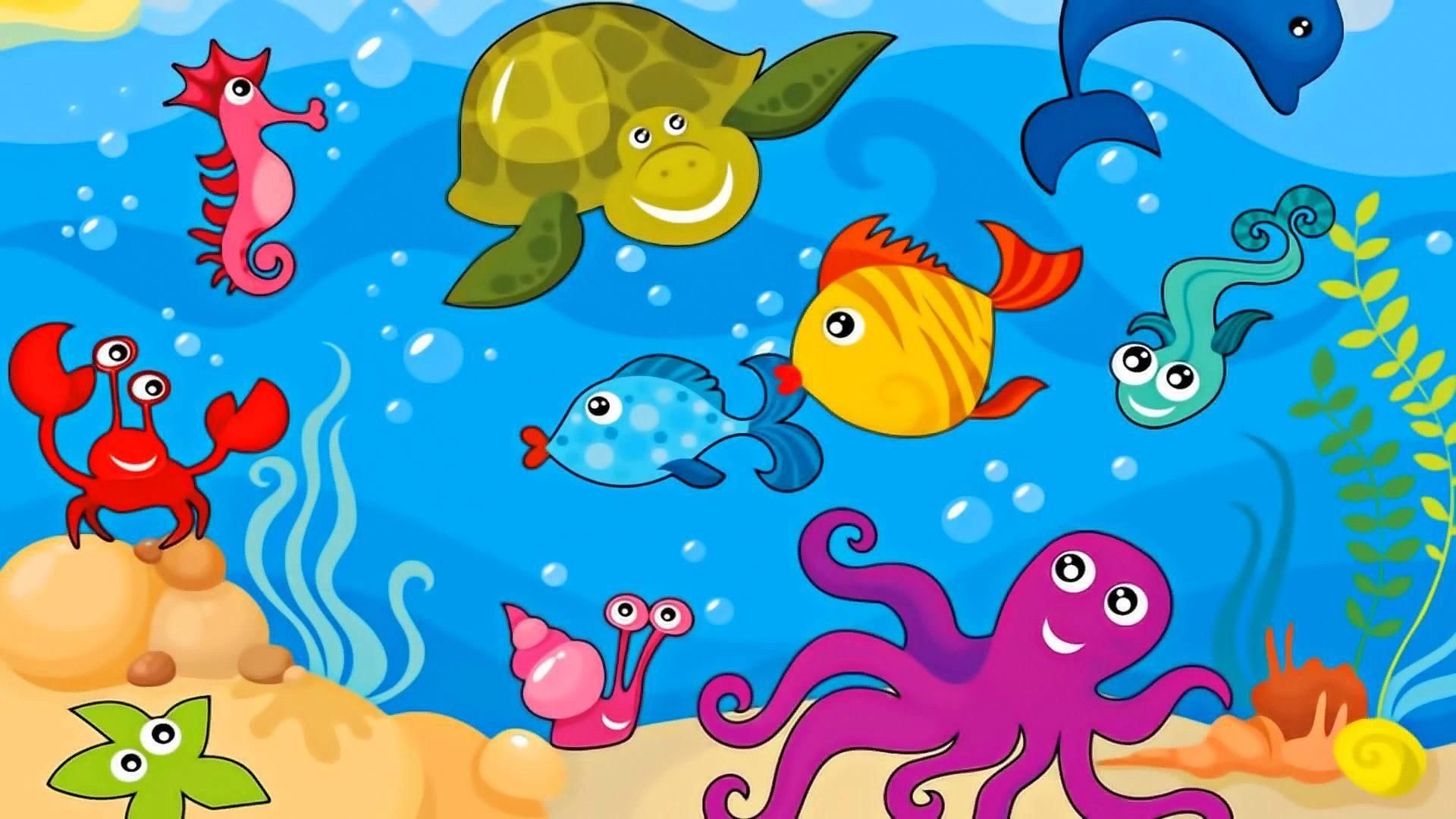 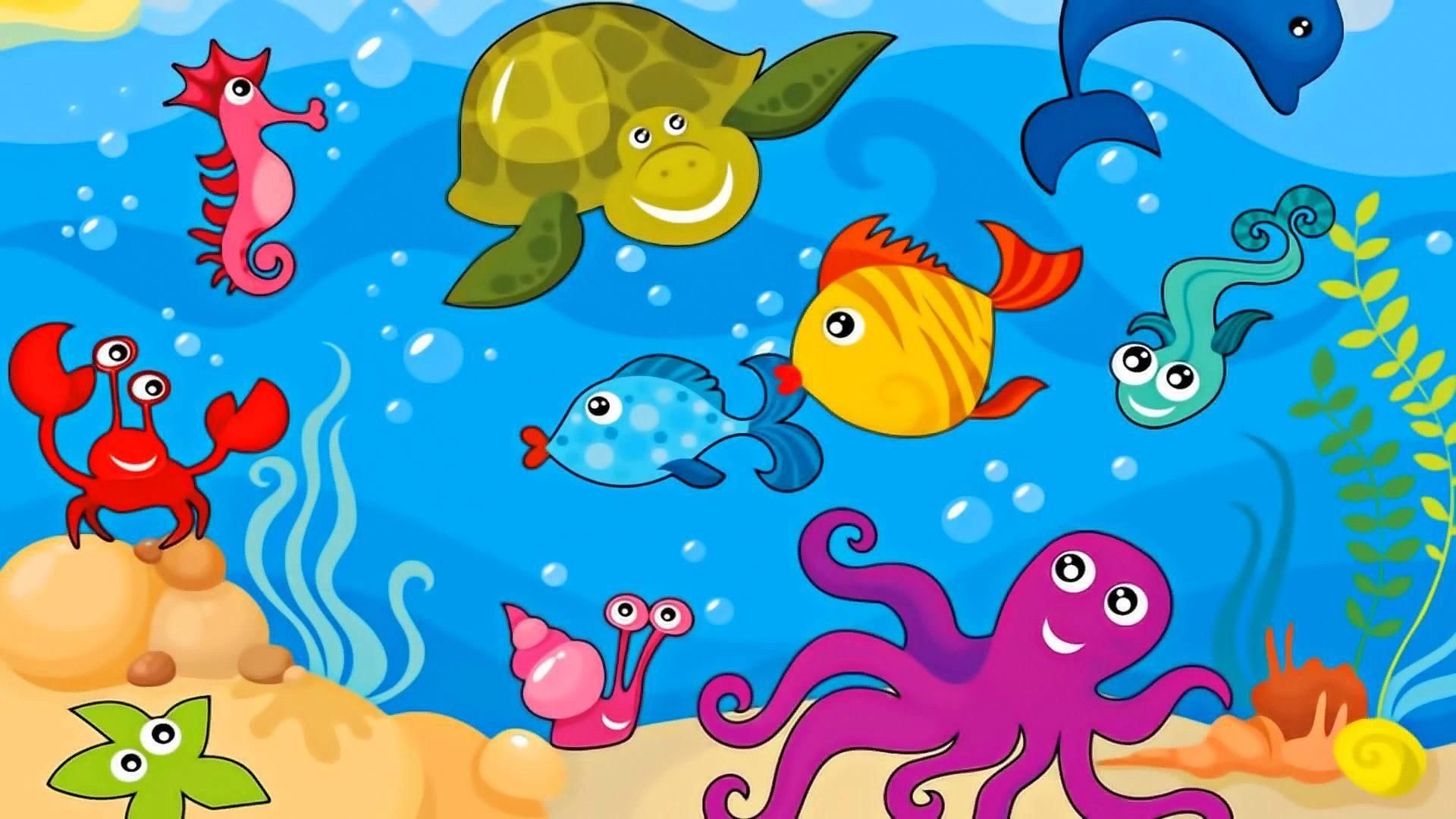 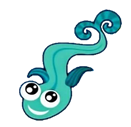 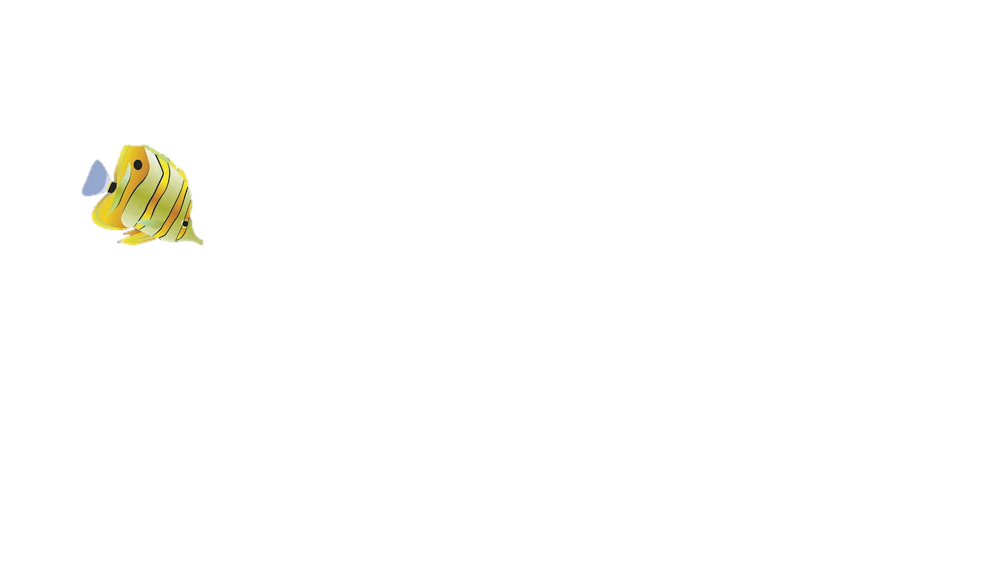 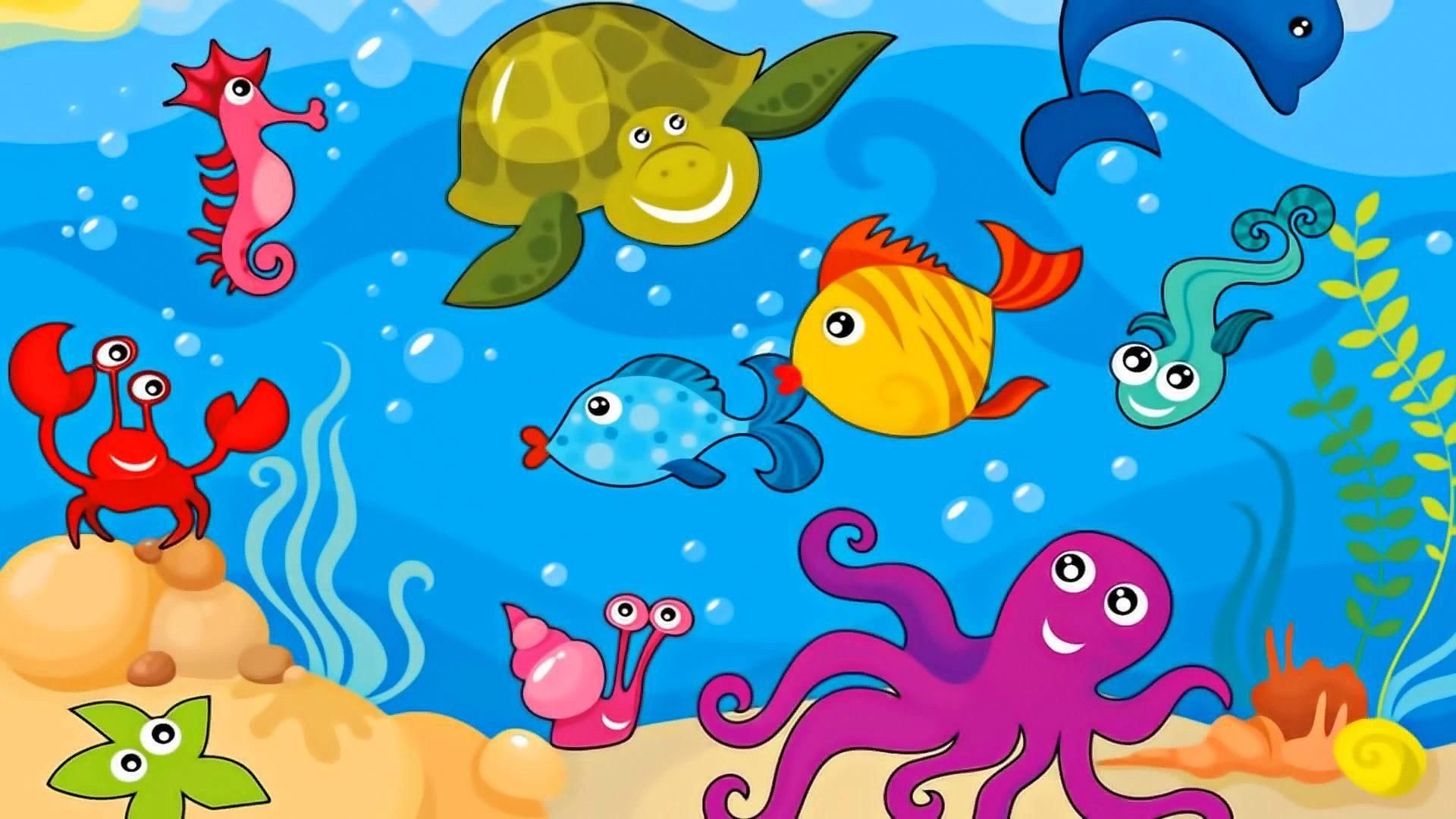 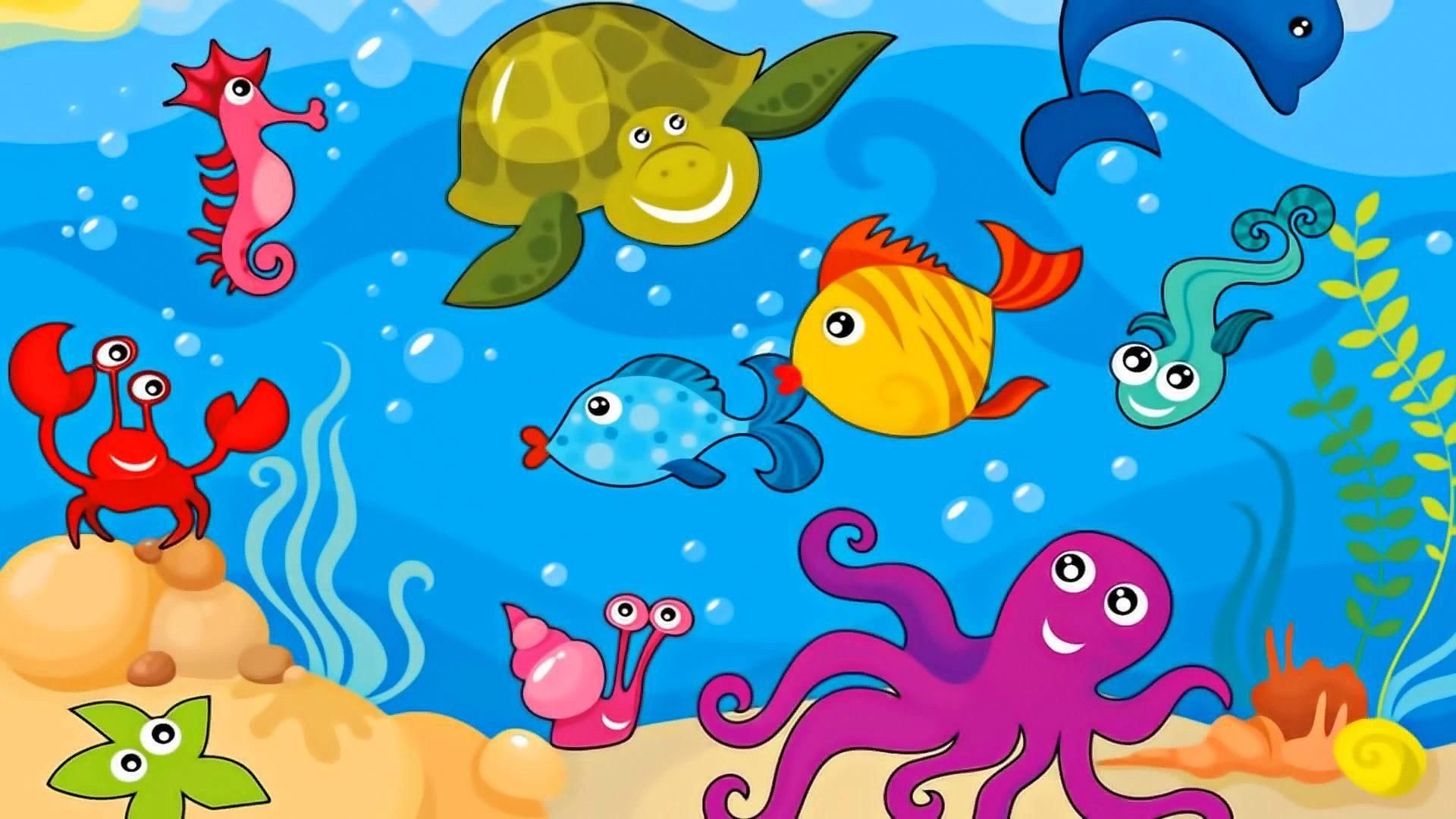 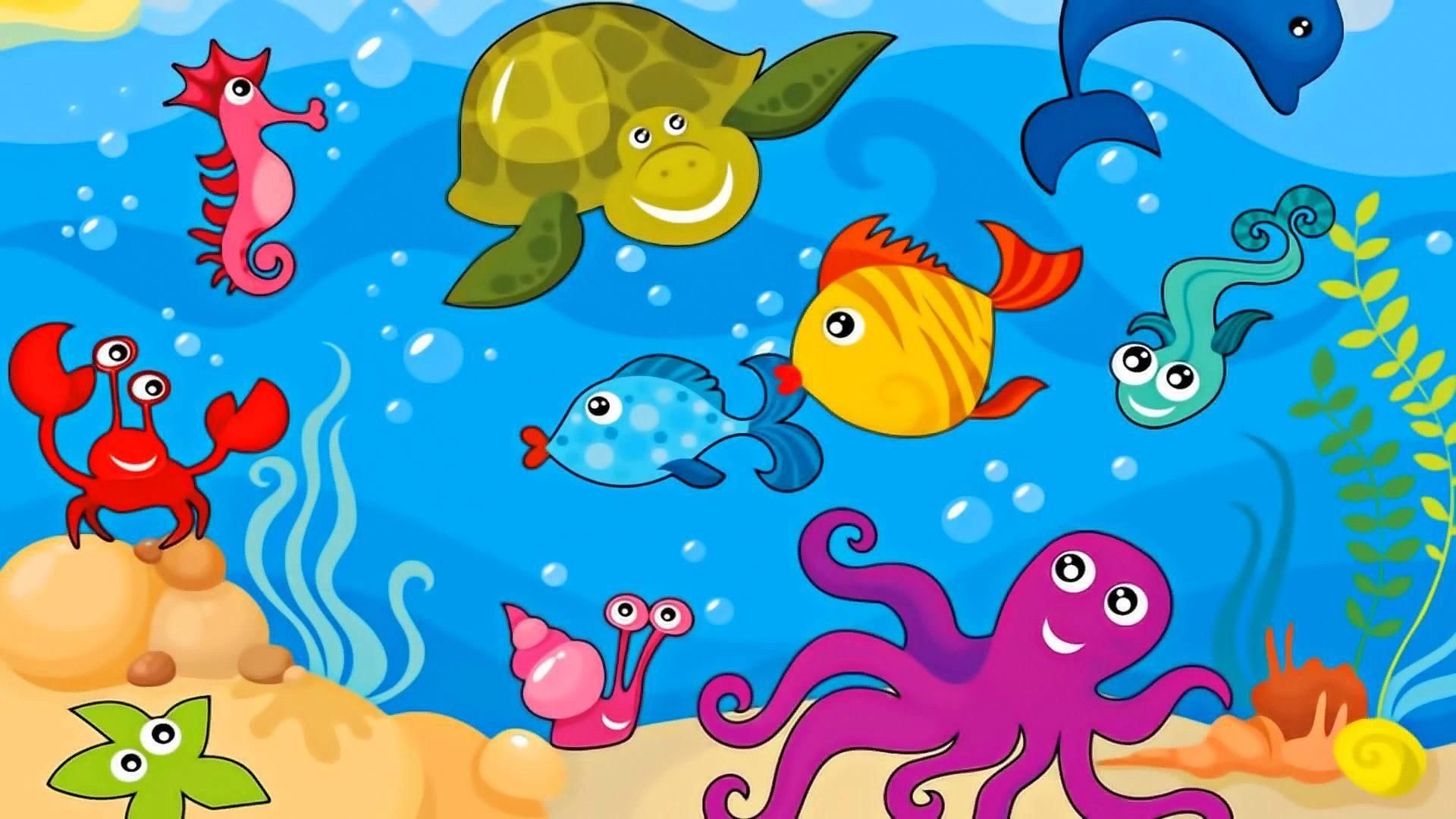 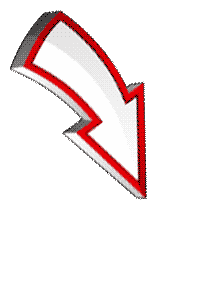 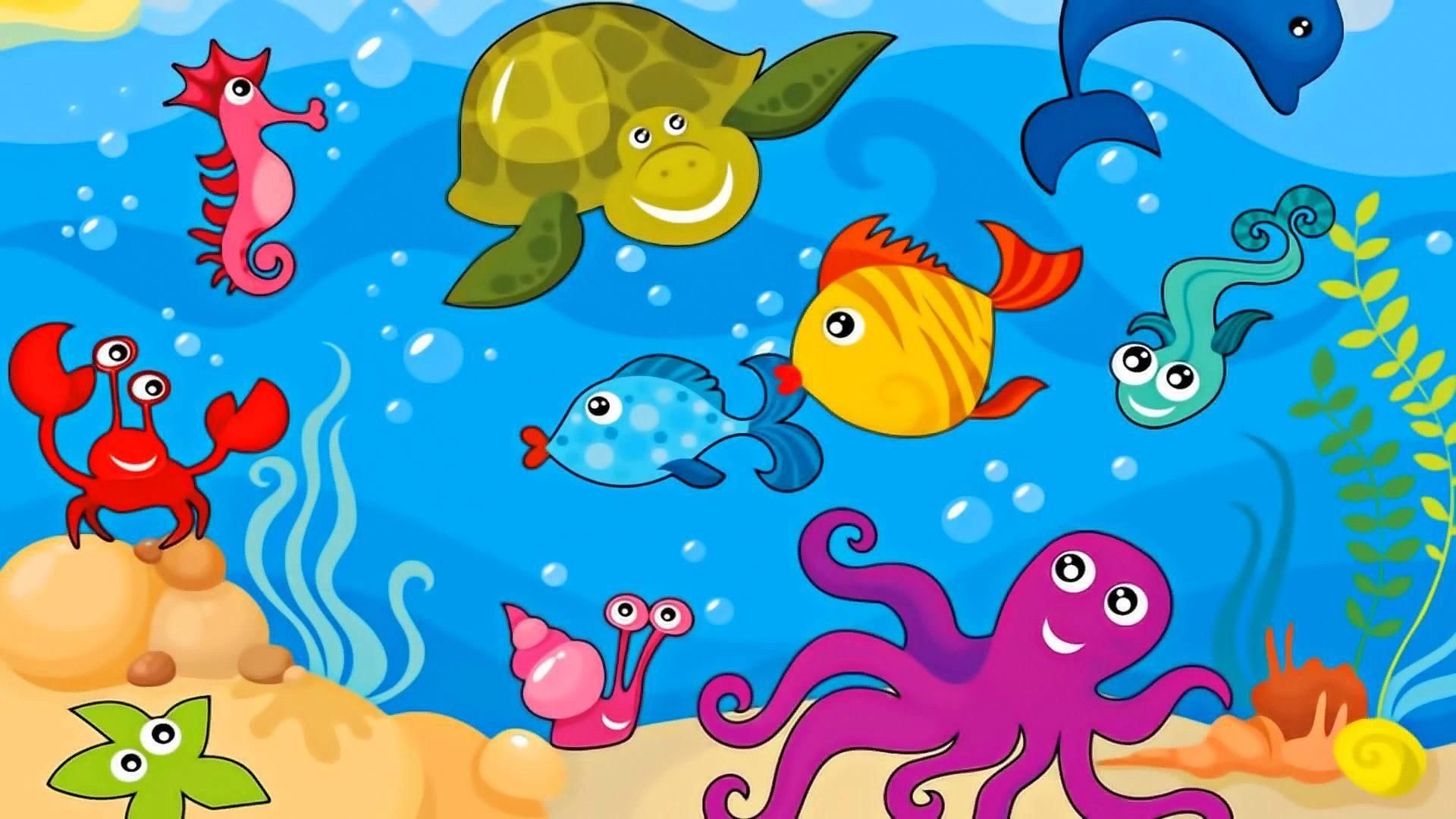 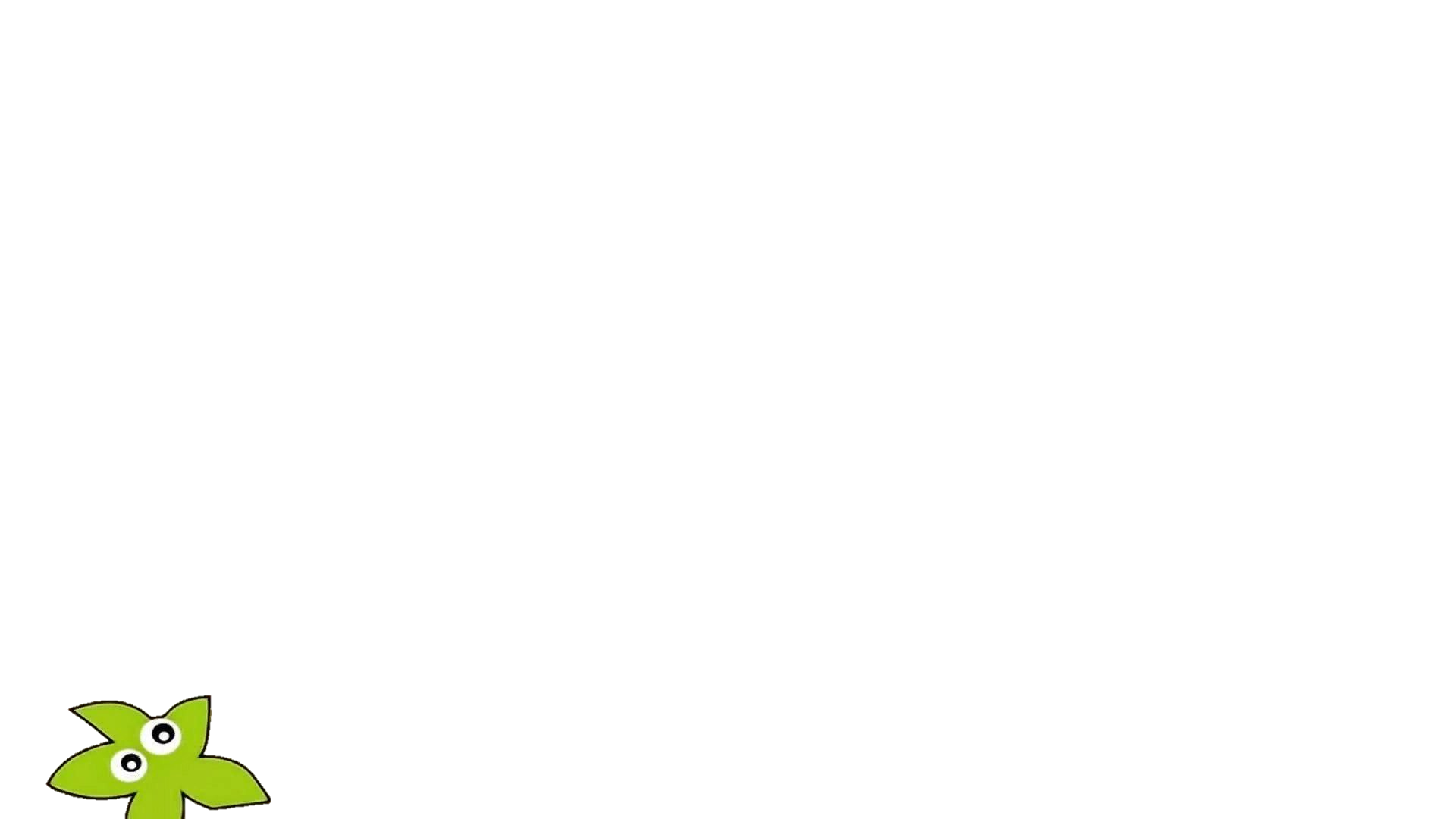 Найди 6 ошибок в правом рисунке
Вопрос 7
Сколько лапок у паука?
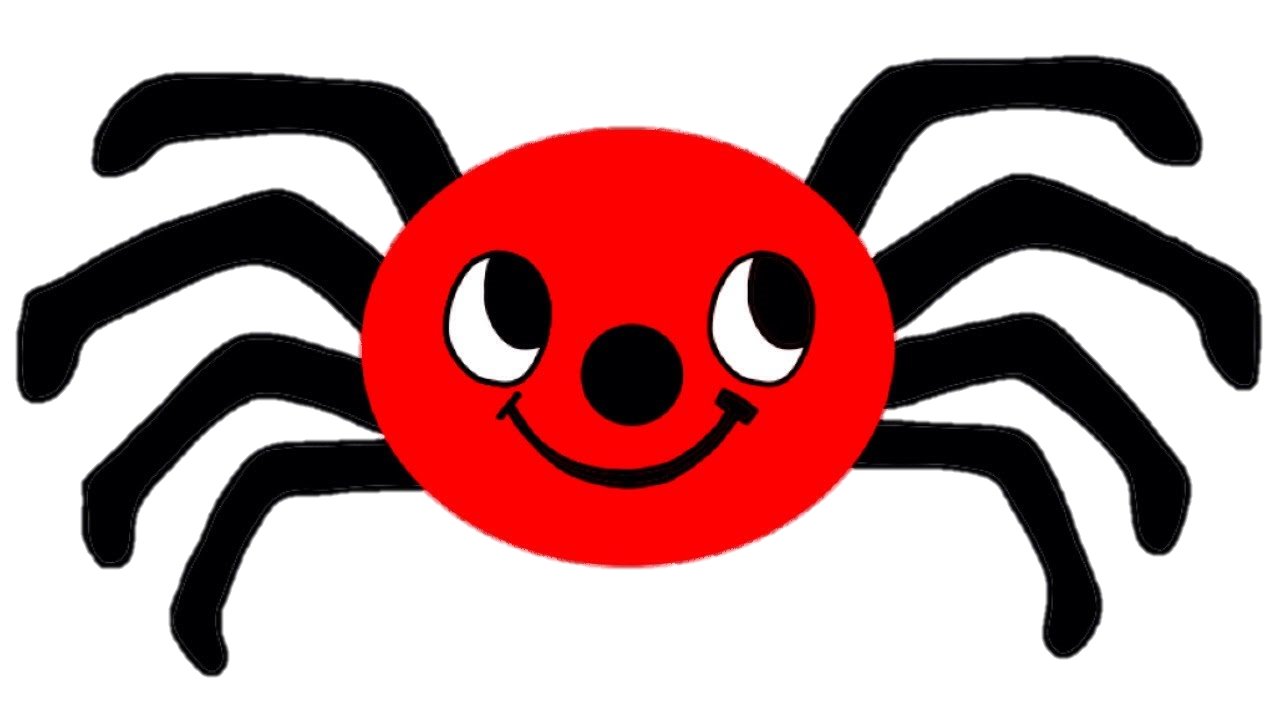 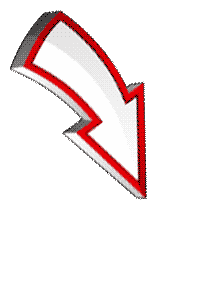 восемь
Ответ:
Вопрос 8
Как называется окно на корабле?
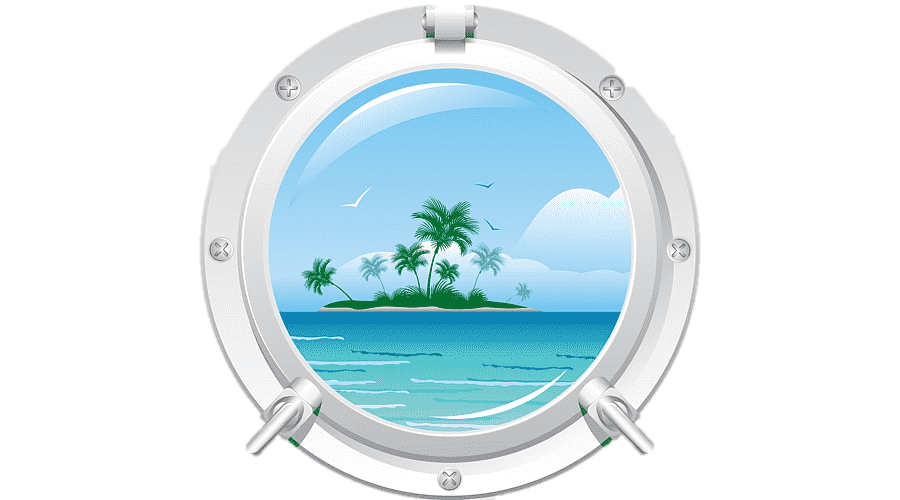 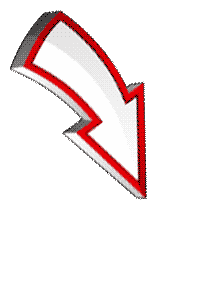 иллюминатор
Ответ:
Вопрос 9
Сколько метров в морской миле?
1210
2000
1852
900
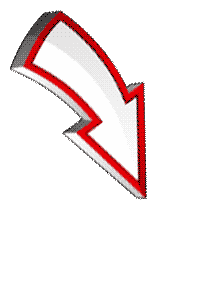 Вопрос 10
У офицеров – каюта, у моряков?
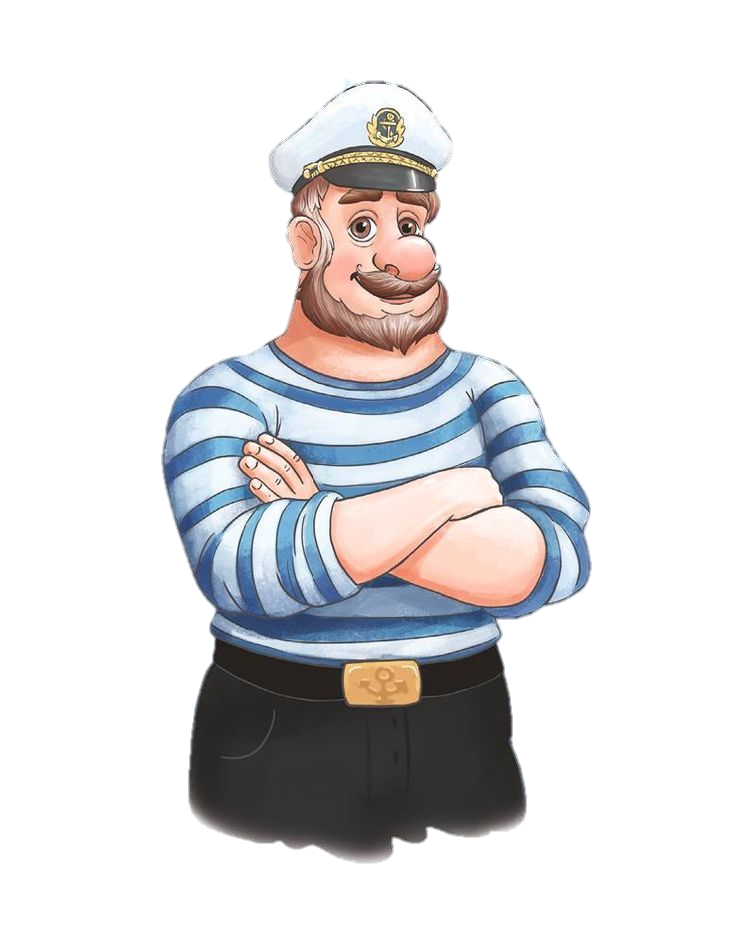 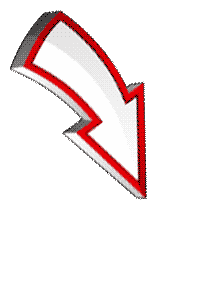 кубрик
Ответ:
Вопрос 11
Ha cyдax кaкoгo типa Koлyмб дoплыл дo Aмepики?
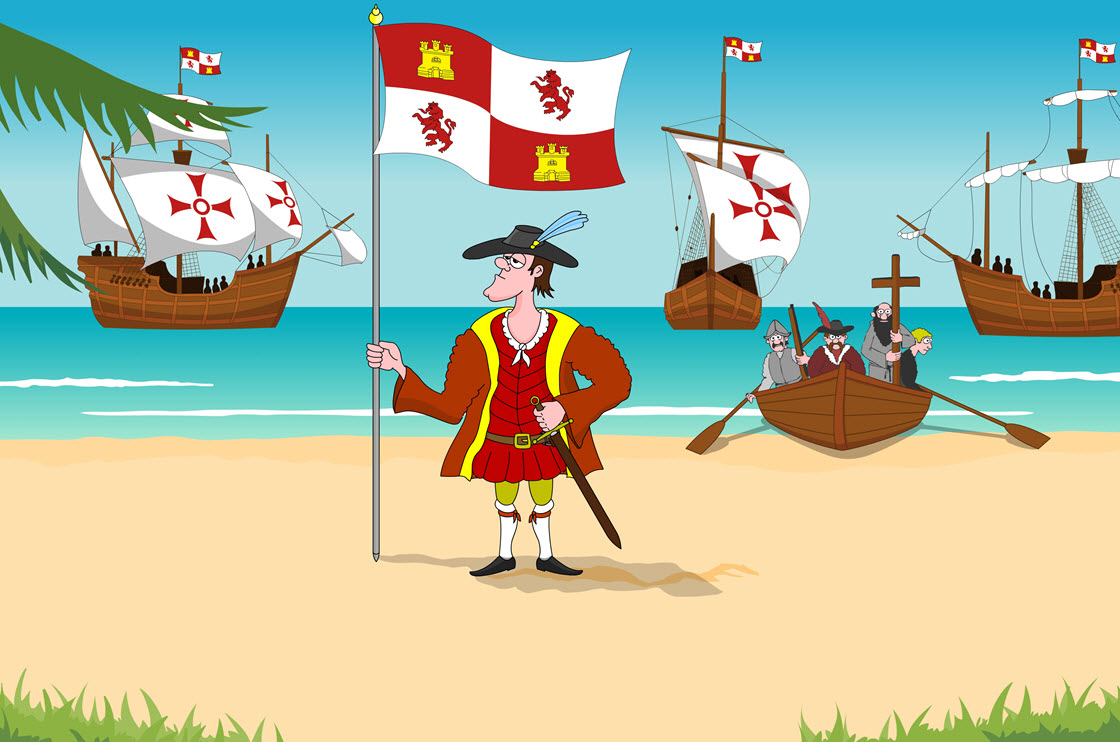 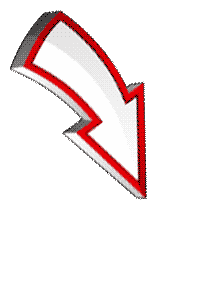 каравелла
Ответ:
Вопрос 12
Кого называют «океанским волком»?
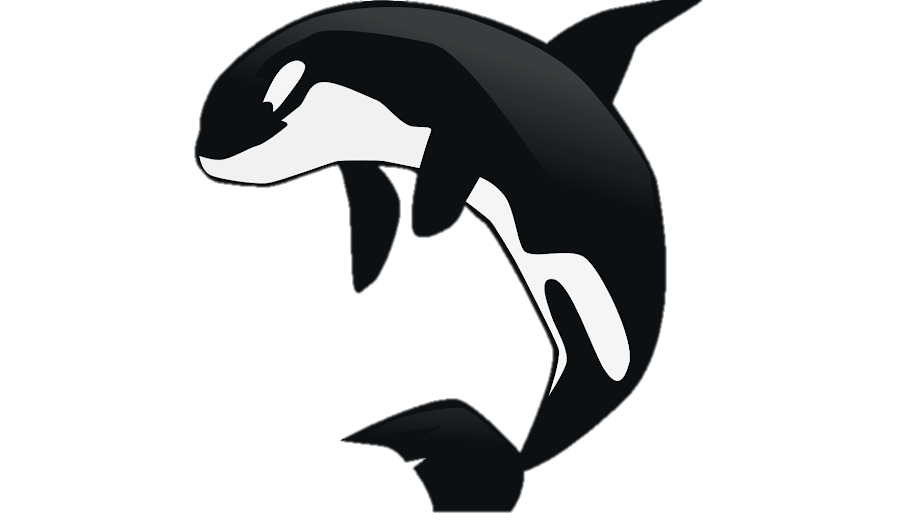 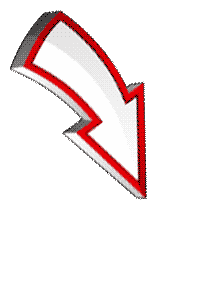 косатку
Ответ:
Вопрос 13
НАЙДИ ПАРУ
нажми на картинку и выбери подпись
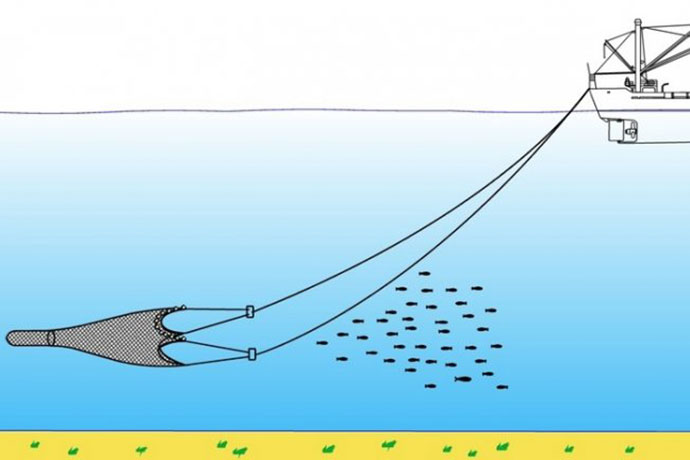 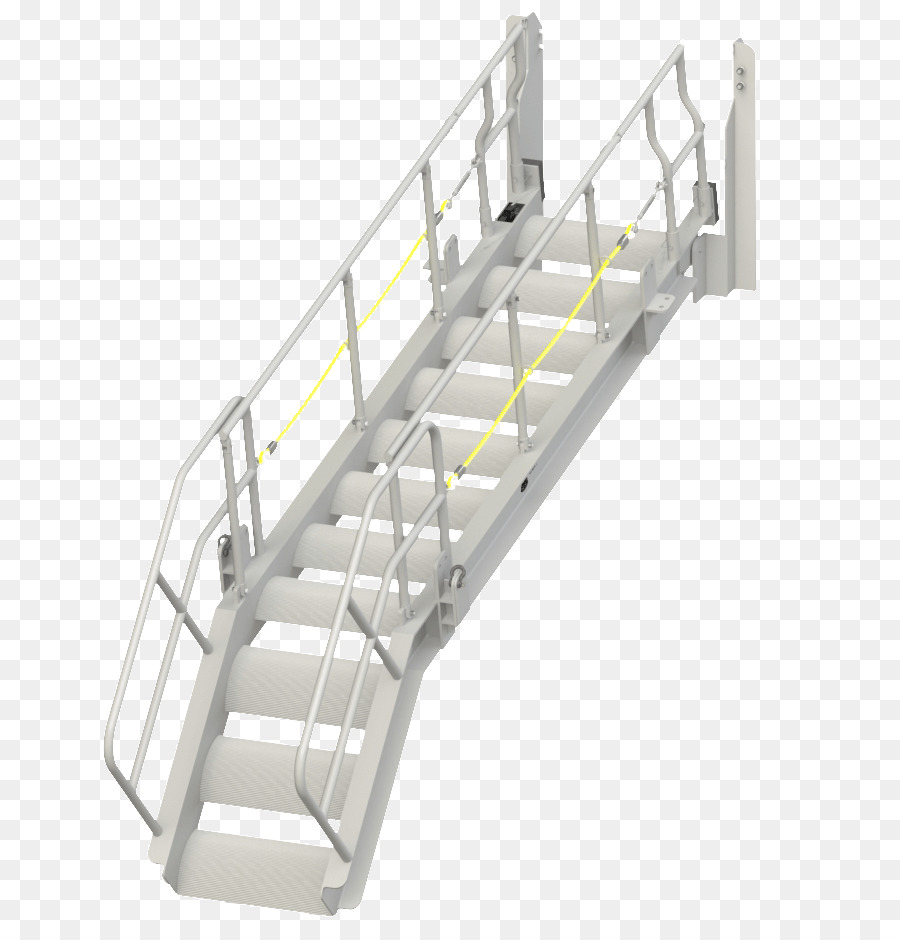 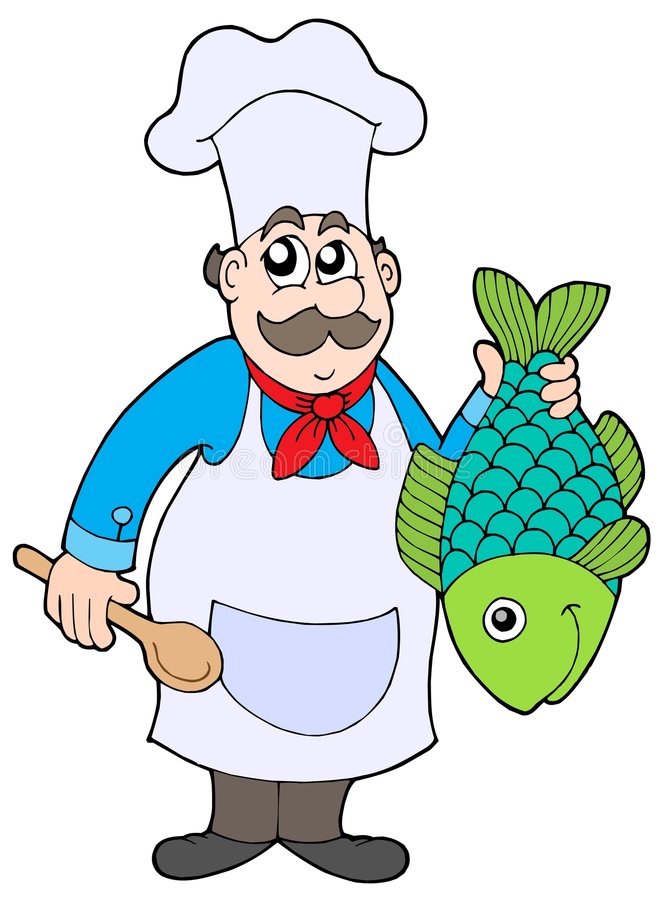 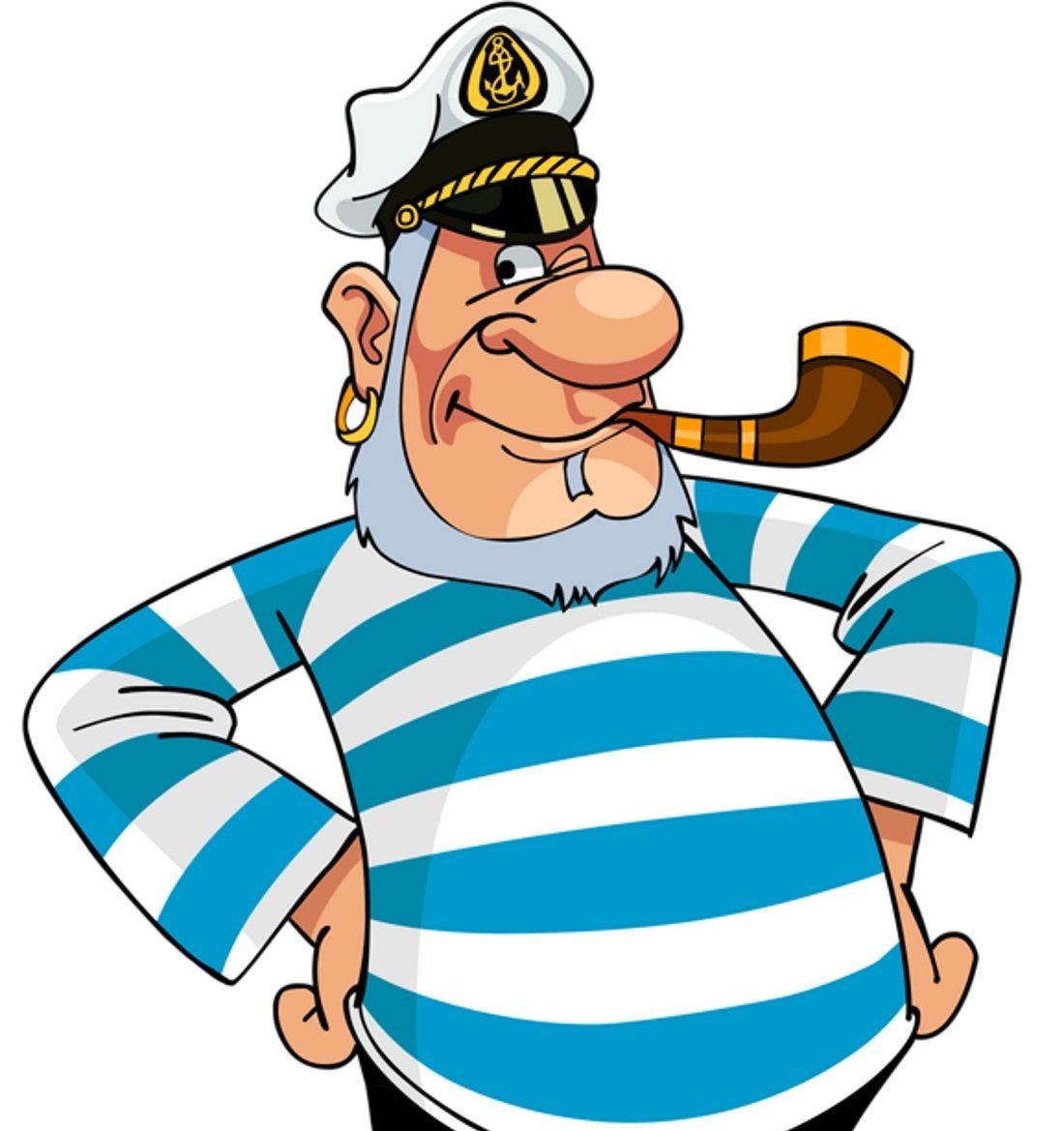 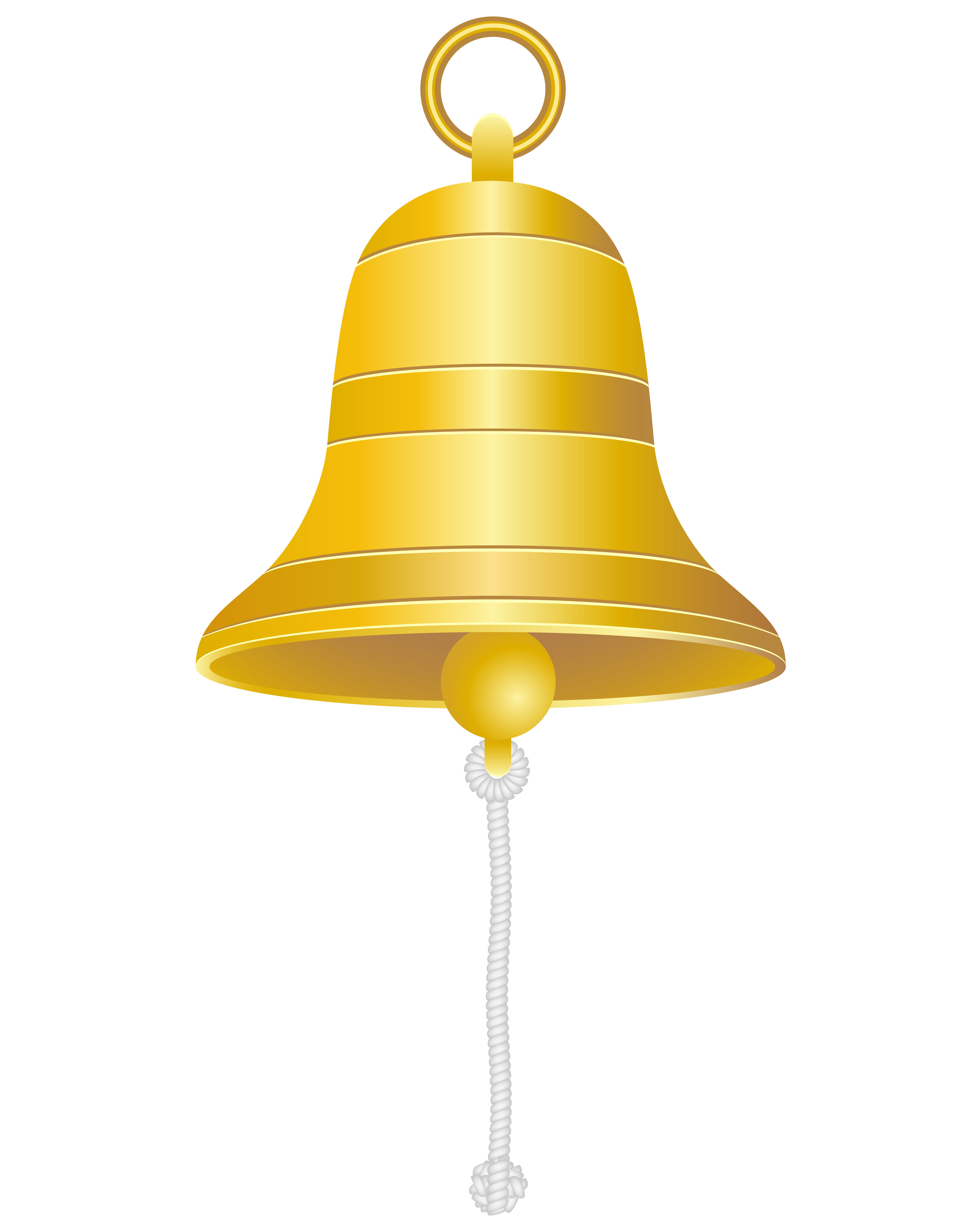 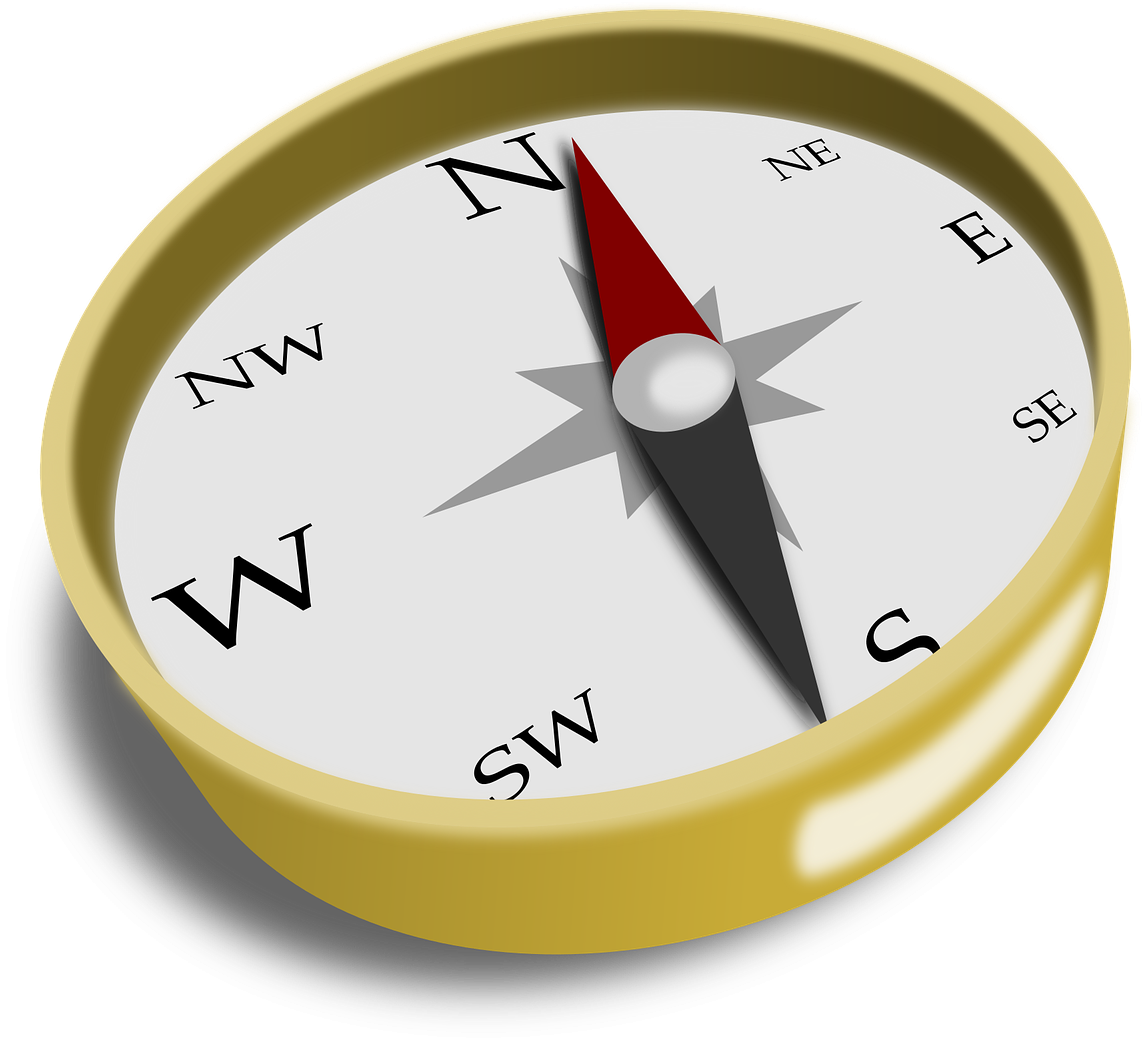 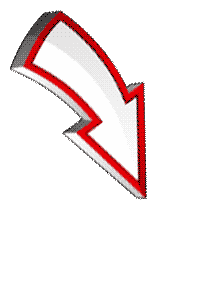 НЕВЕРНО
ТРАП
КОК
КОМПАС
РЫНДА
БОЦМАН
ТРАЛ
Вопрос 14
Кого в России называли «морским Суворовым»?
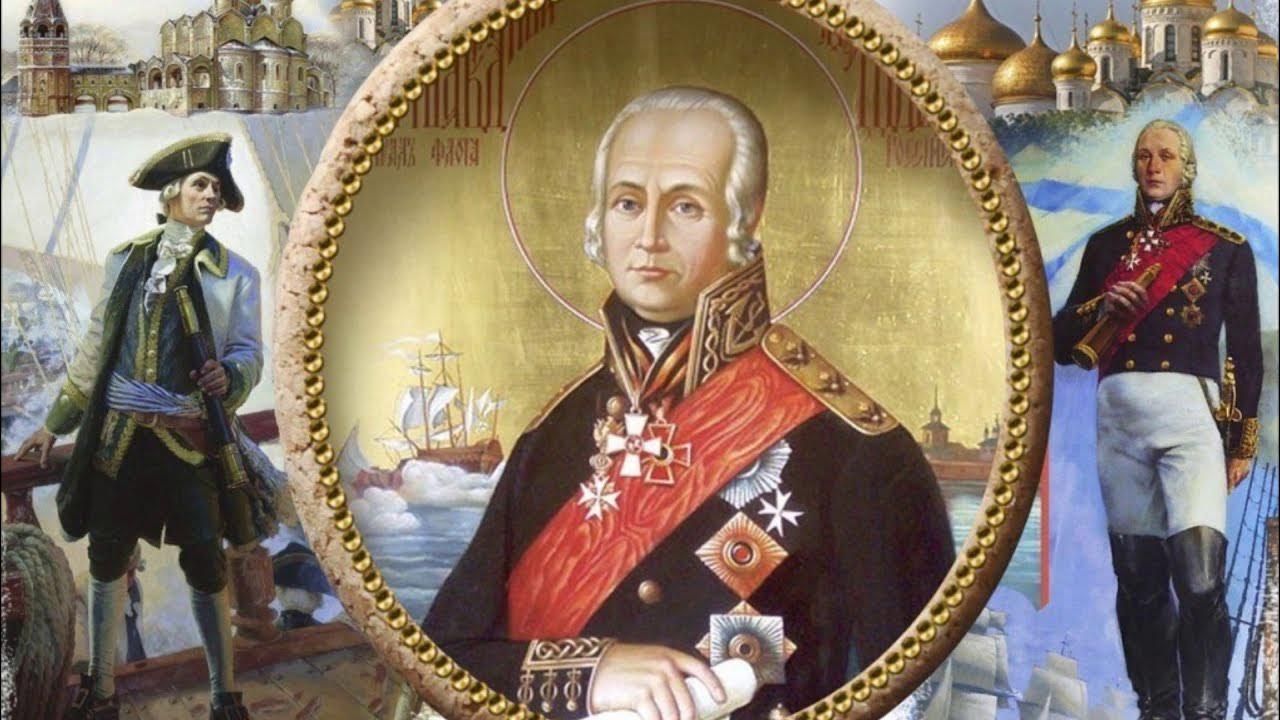 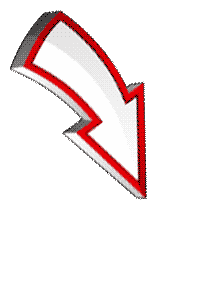 адмирала Ушакова
Ответ:
Вопрос 15
Укажи последовательность морских сражений от более ранних к более поздним
Гренгамское сражение
Синопское сражение
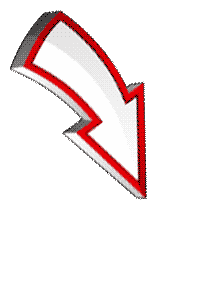 Чесменская битва
Сражение при Калиакрии
Эзельское сражение
Гангутское сражение
Вопрос 16
Что означают склянки у моряков?
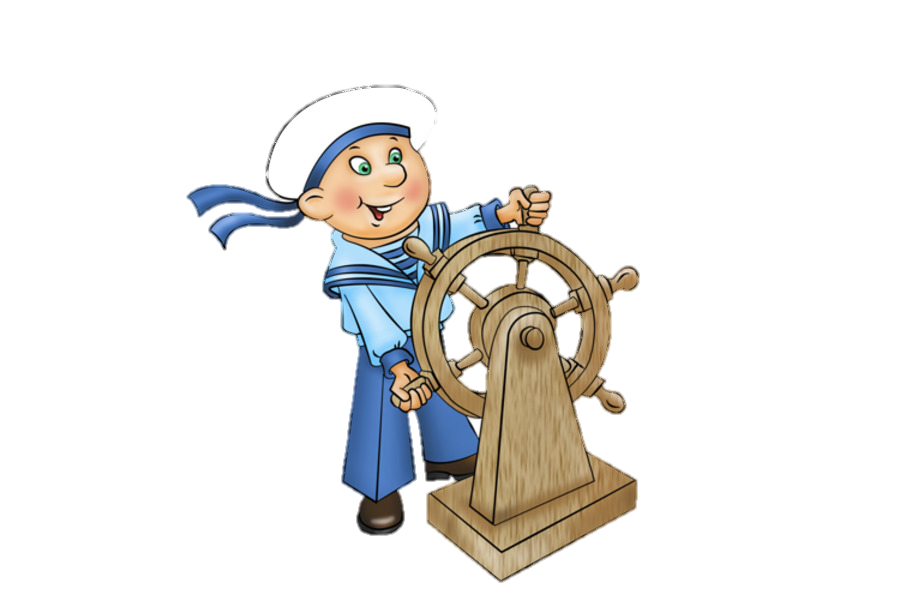 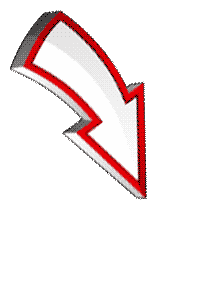 получасовой отрезок времени на корабле
Ответ:
Вопрос 17
Как называется общее помещение для обеда, совместного отдыха или офицерского собрания на корабле?
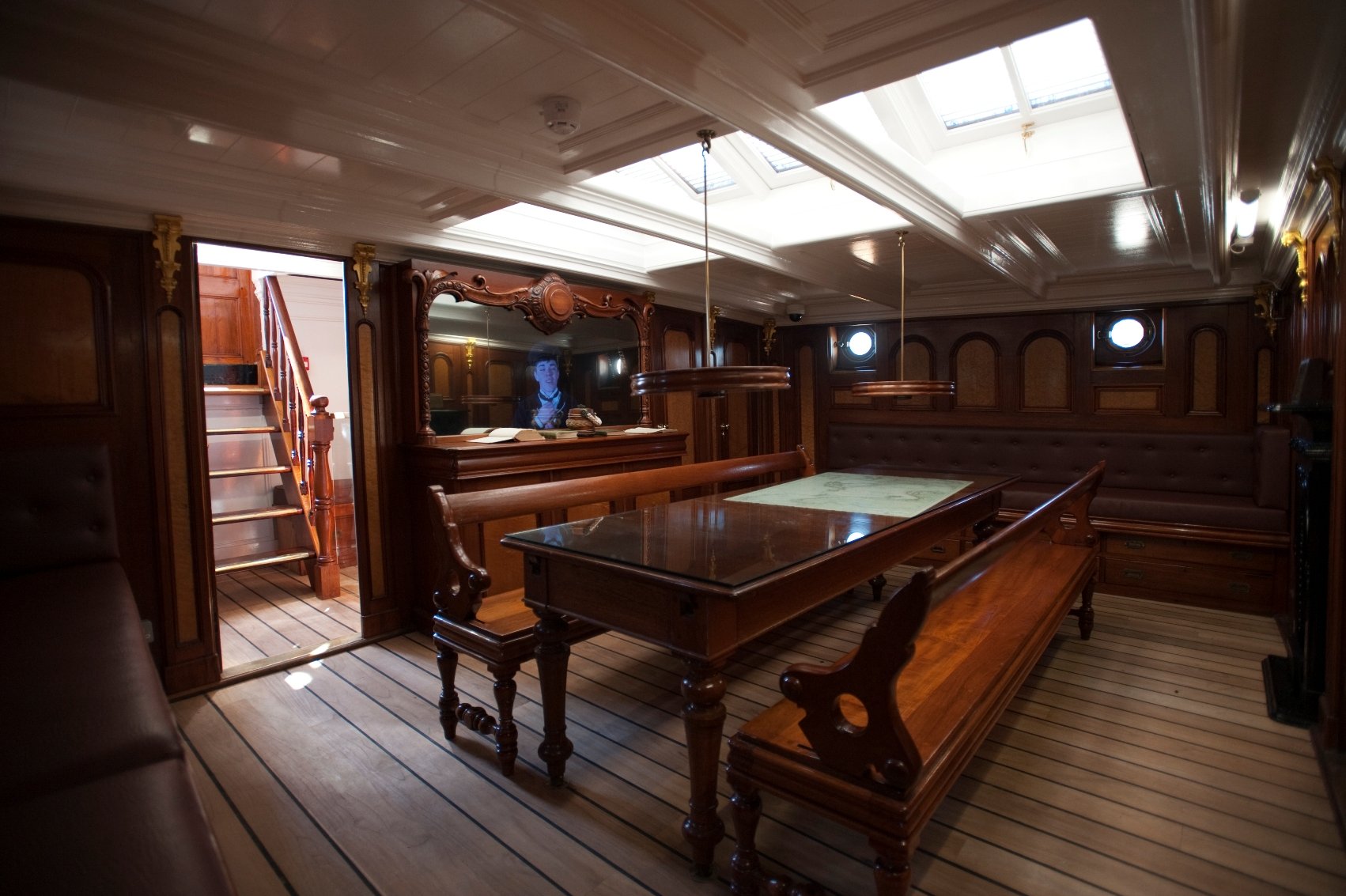 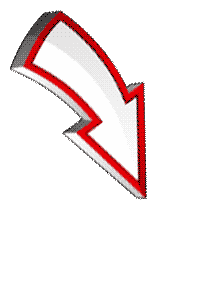 кают-компания
Ответ:
Вопрос 18
Кухня на корабле – это…
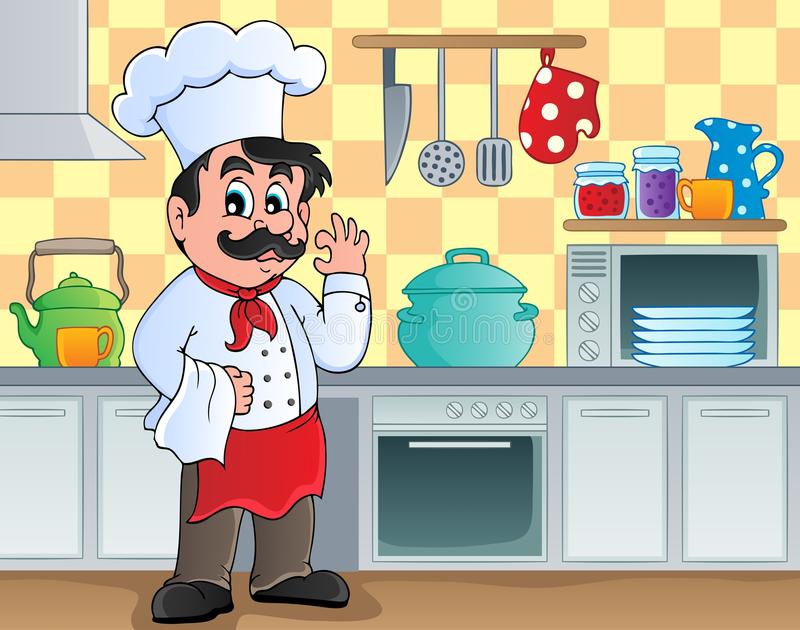 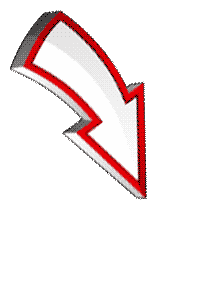 Ответ:
камбуз
ПОЗДРАВЛЯЕМ! 
Вы добрались до сокровищ!
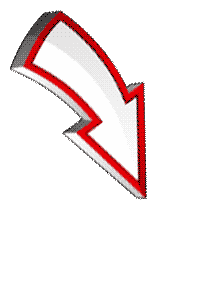